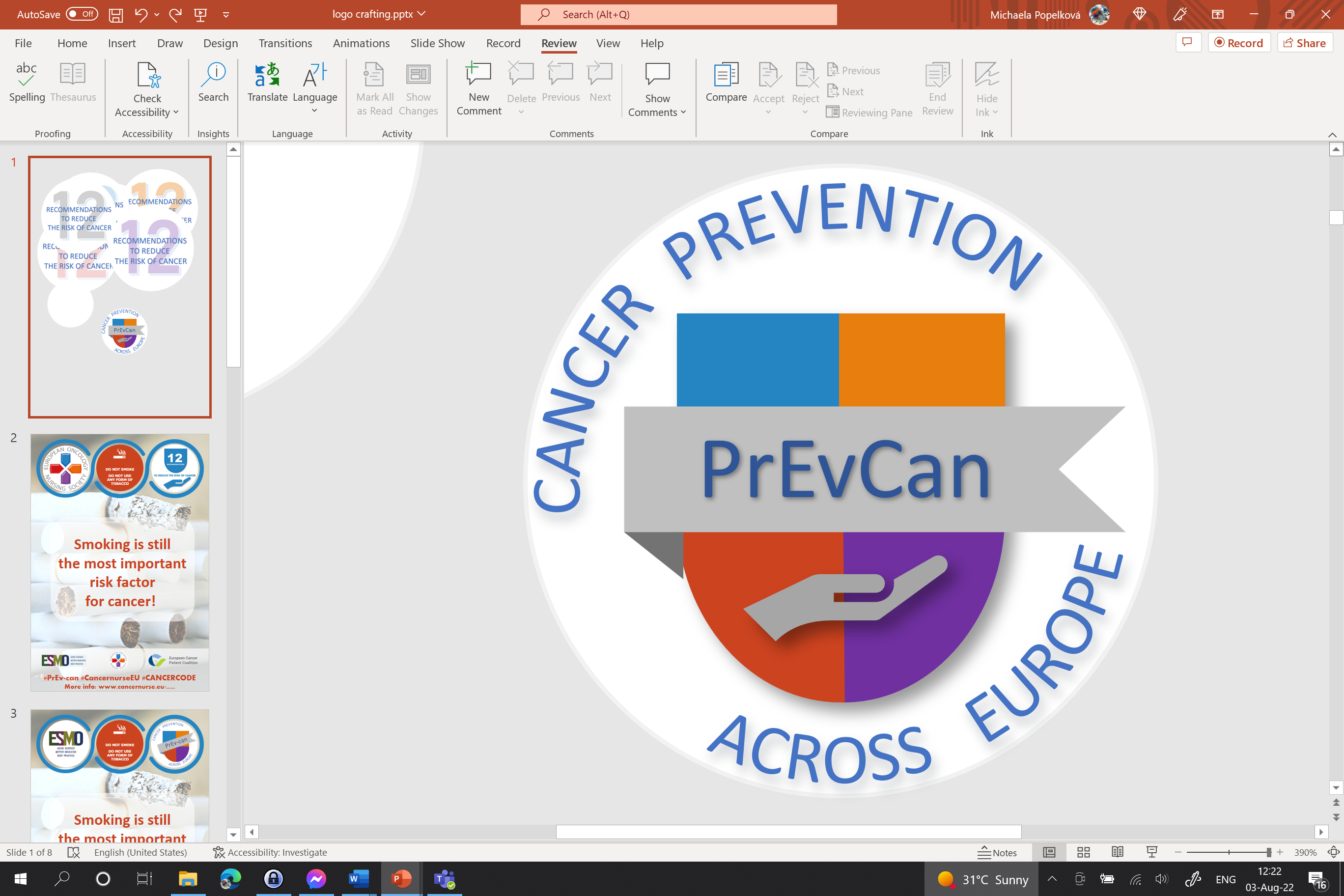 SDFGSG
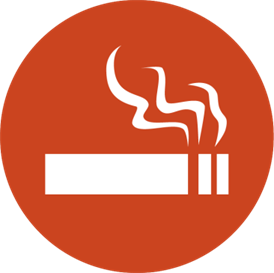 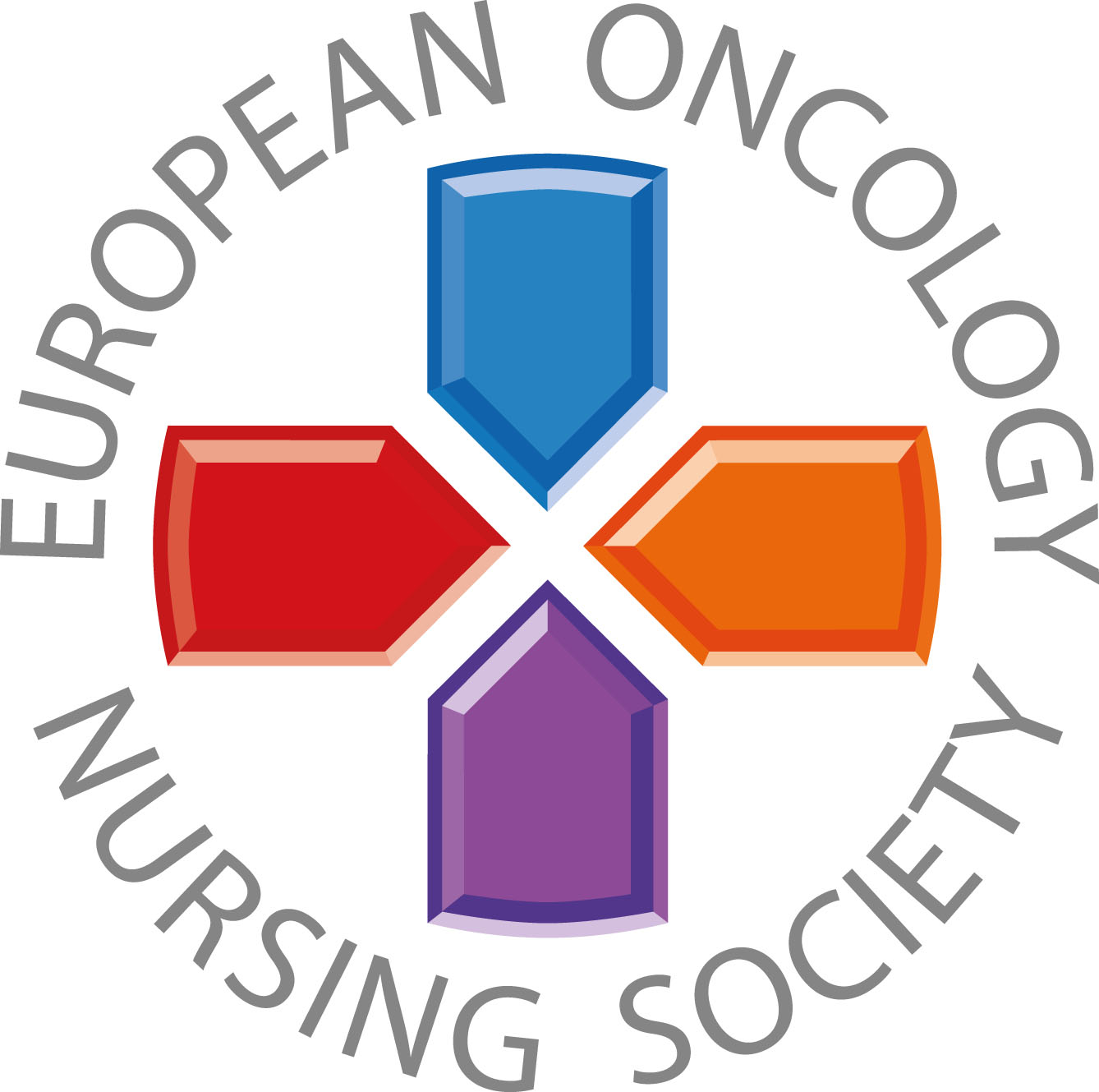 NO FUME
cNO CONSUMANINGÚN TIPODE TABACO
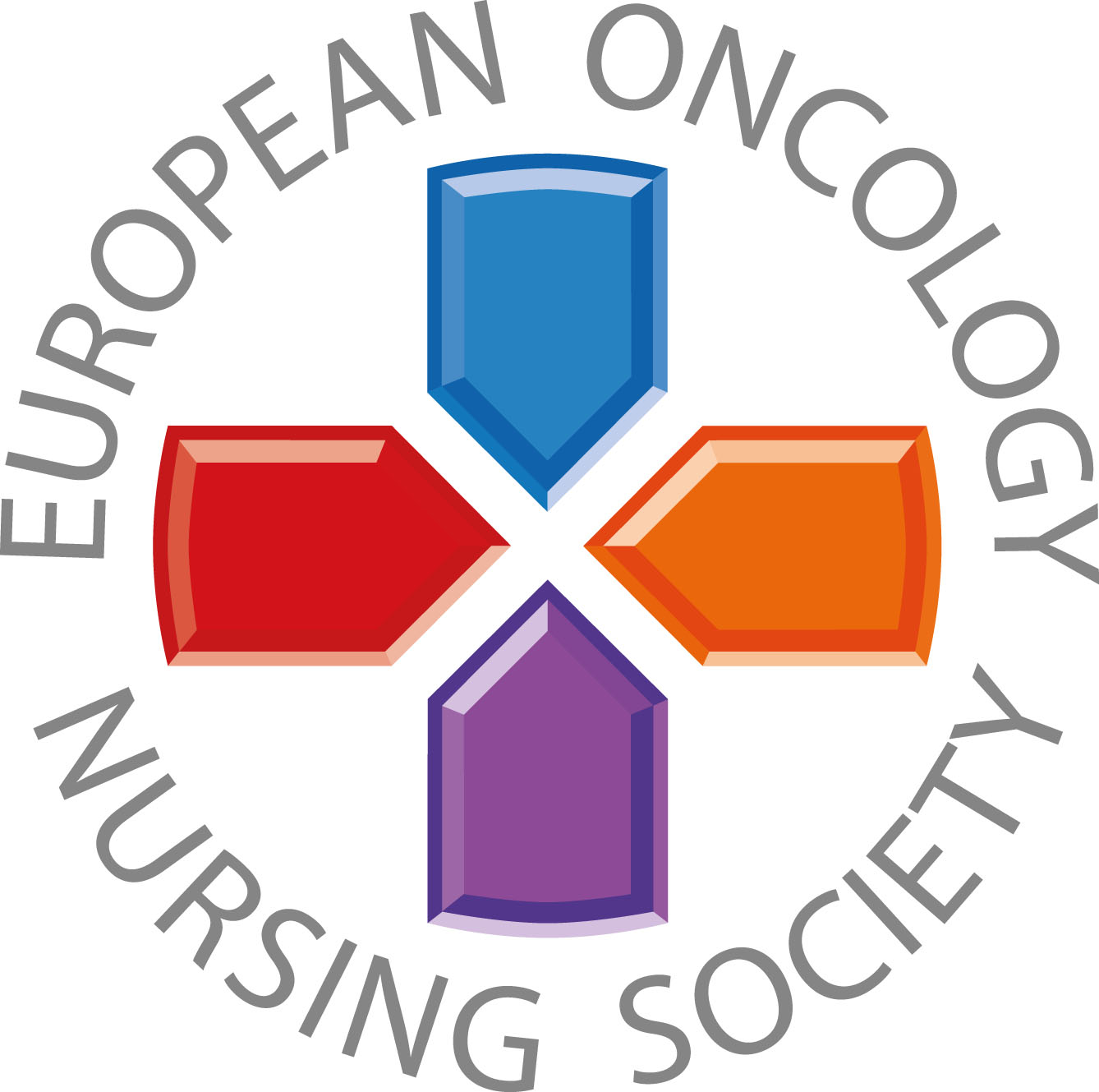 Mensajes para la población general
#PrEvCan #CANCERCODE
La campaña PrEvCan fue iniciada por la Sociedad Europea de Enfermería Oncológica (EONS) y se desarrolla en colaboración con la Sociedad Europea de Oncología Médica (ESMO). Para más información:: www.cancernurse.eu/prevcan
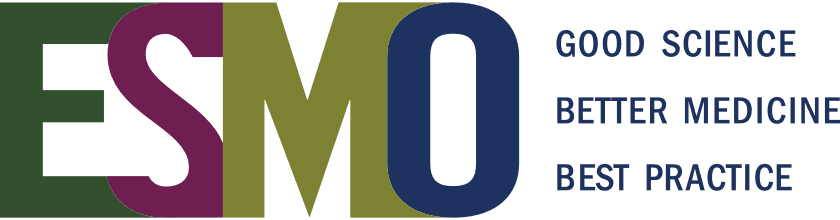 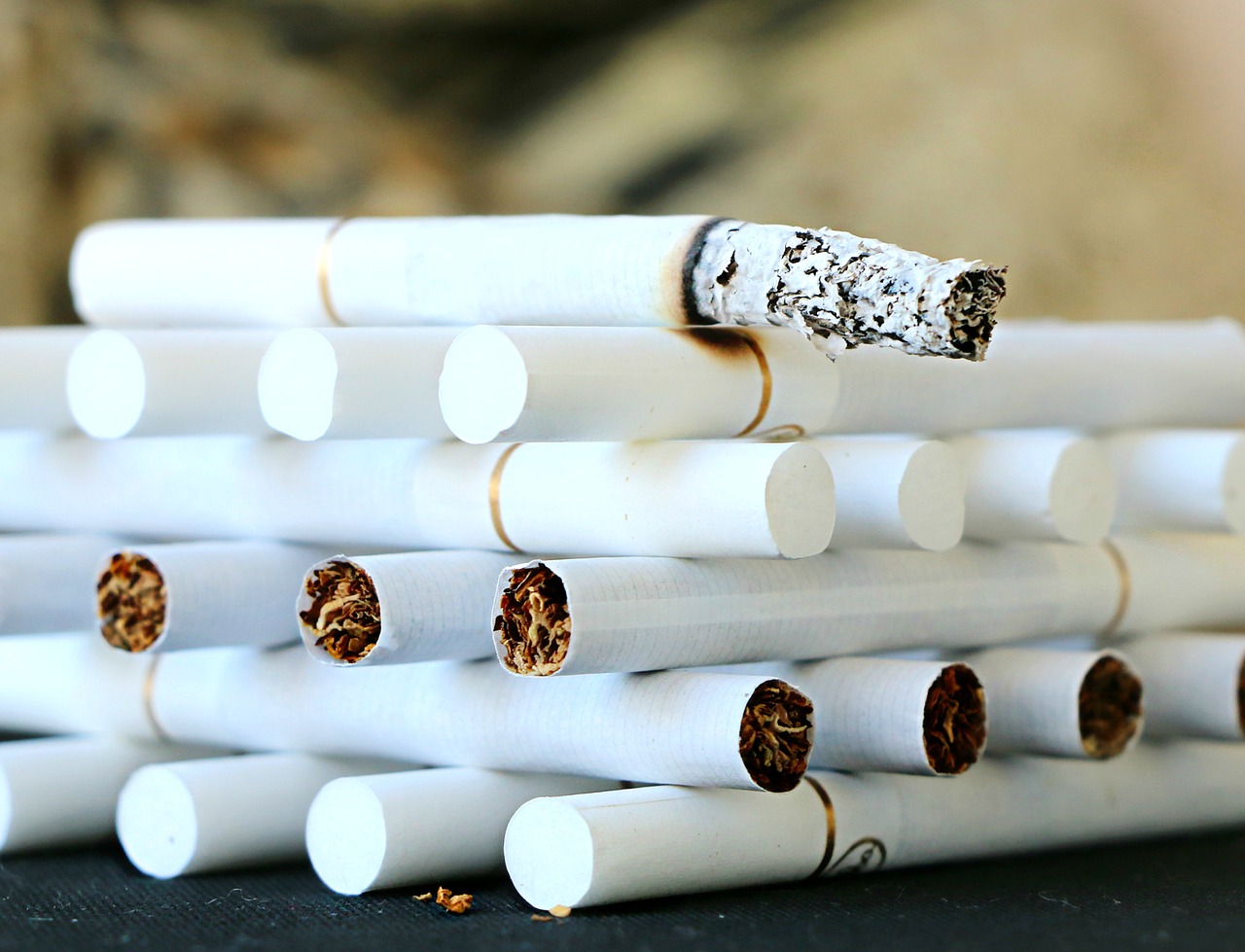 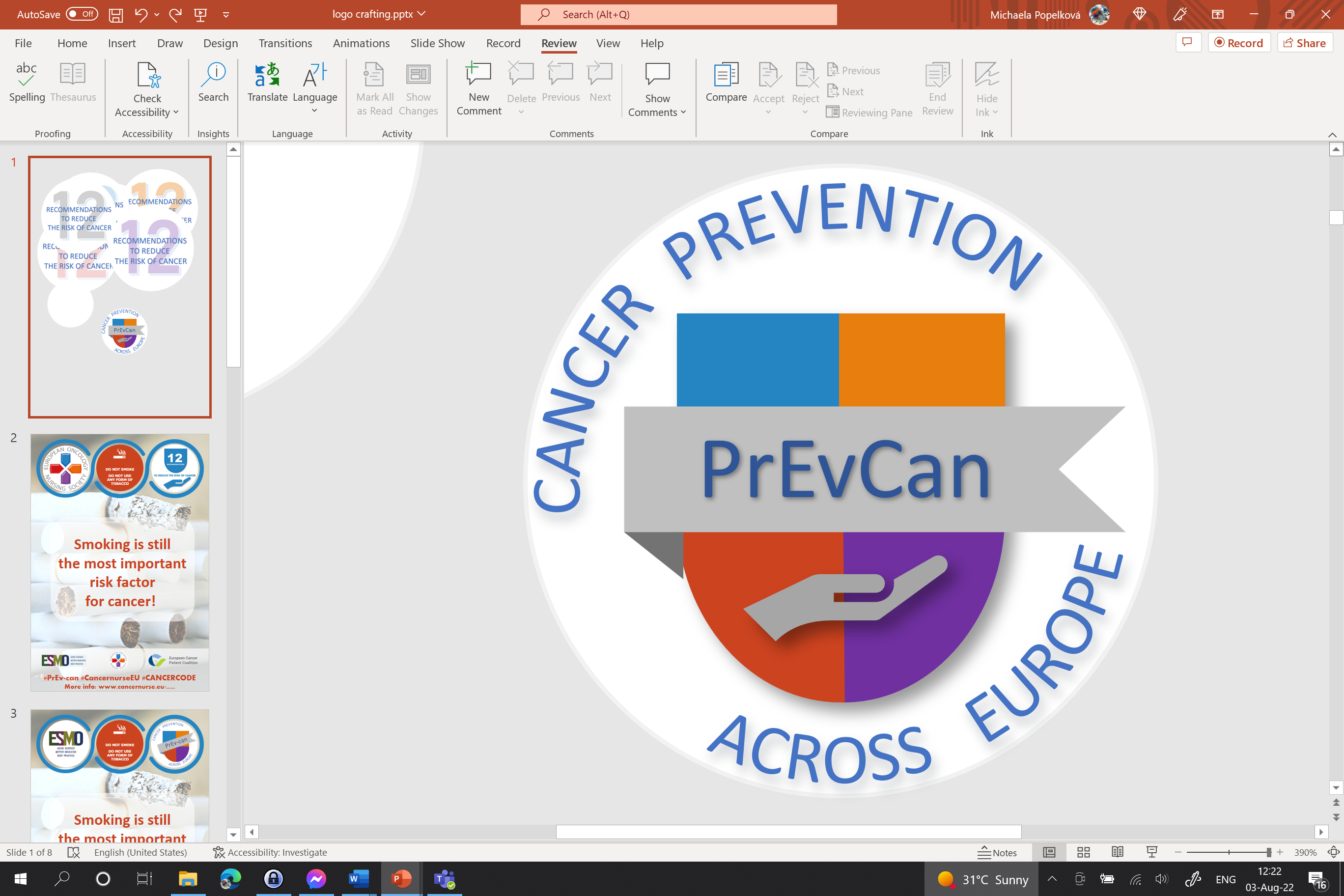 SDFGSG
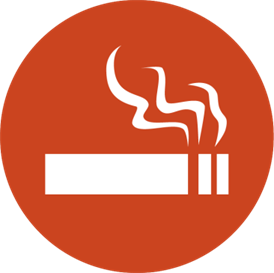 Inserte el logo de su organización aquí
NO FUME
cNO CONSUMANINGÚN TIPODE TABACO
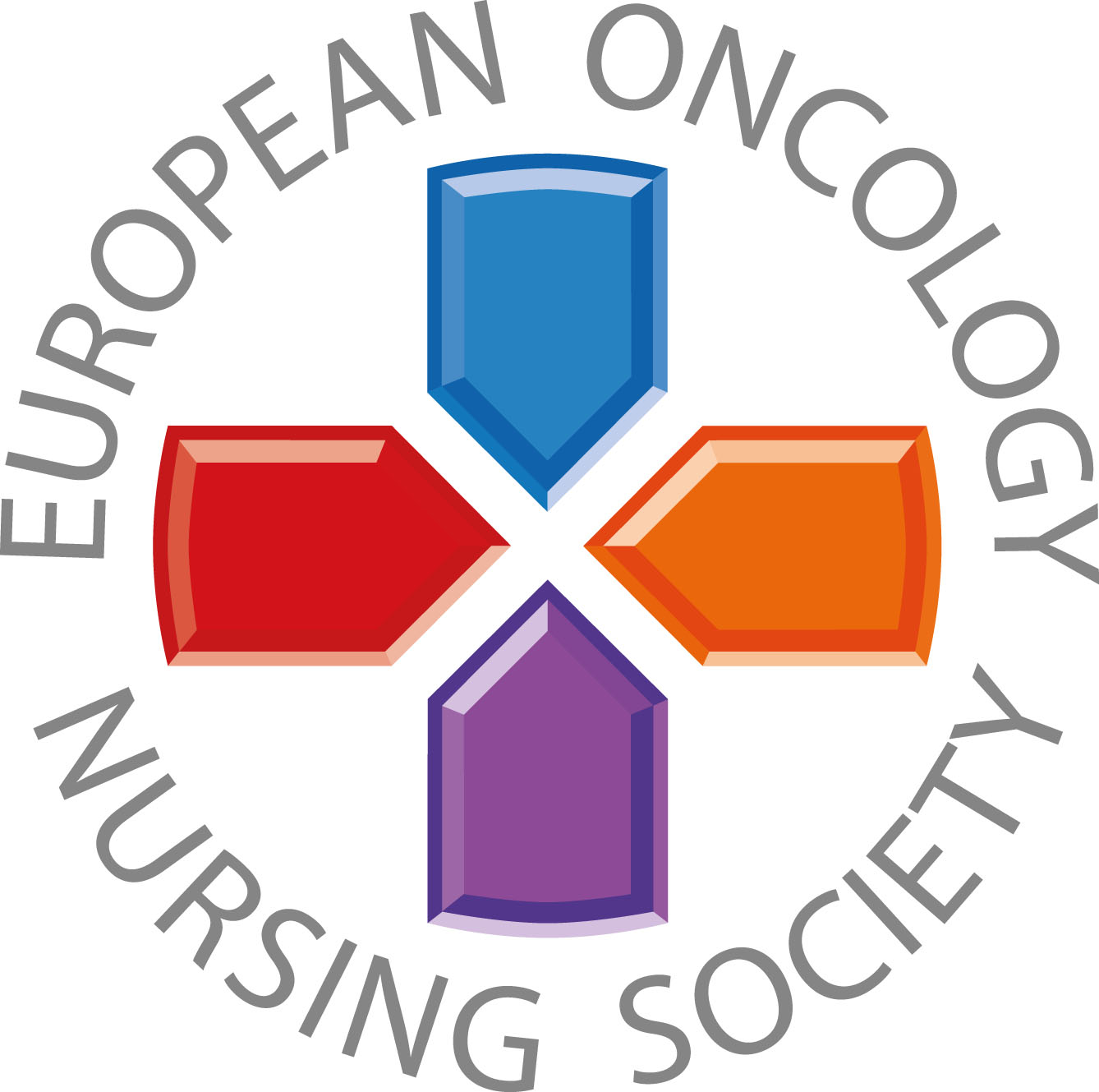 Fumar es elprincipal factorde riesgo paradesarrollar cáncer
#PrEvCan #CANCERCODE
La campaña PrEvCan fue iniciada por la Sociedad Europea de Enfermería Oncológica (EONS) y se desarrolla en colaboración con la Sociedad Europea de Oncología Médica (ESMO). Para más información:: www.cancernurse.eu/prevcan
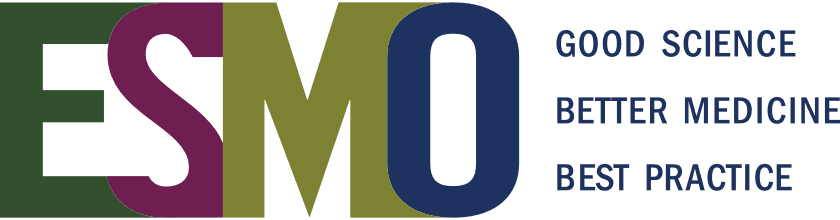 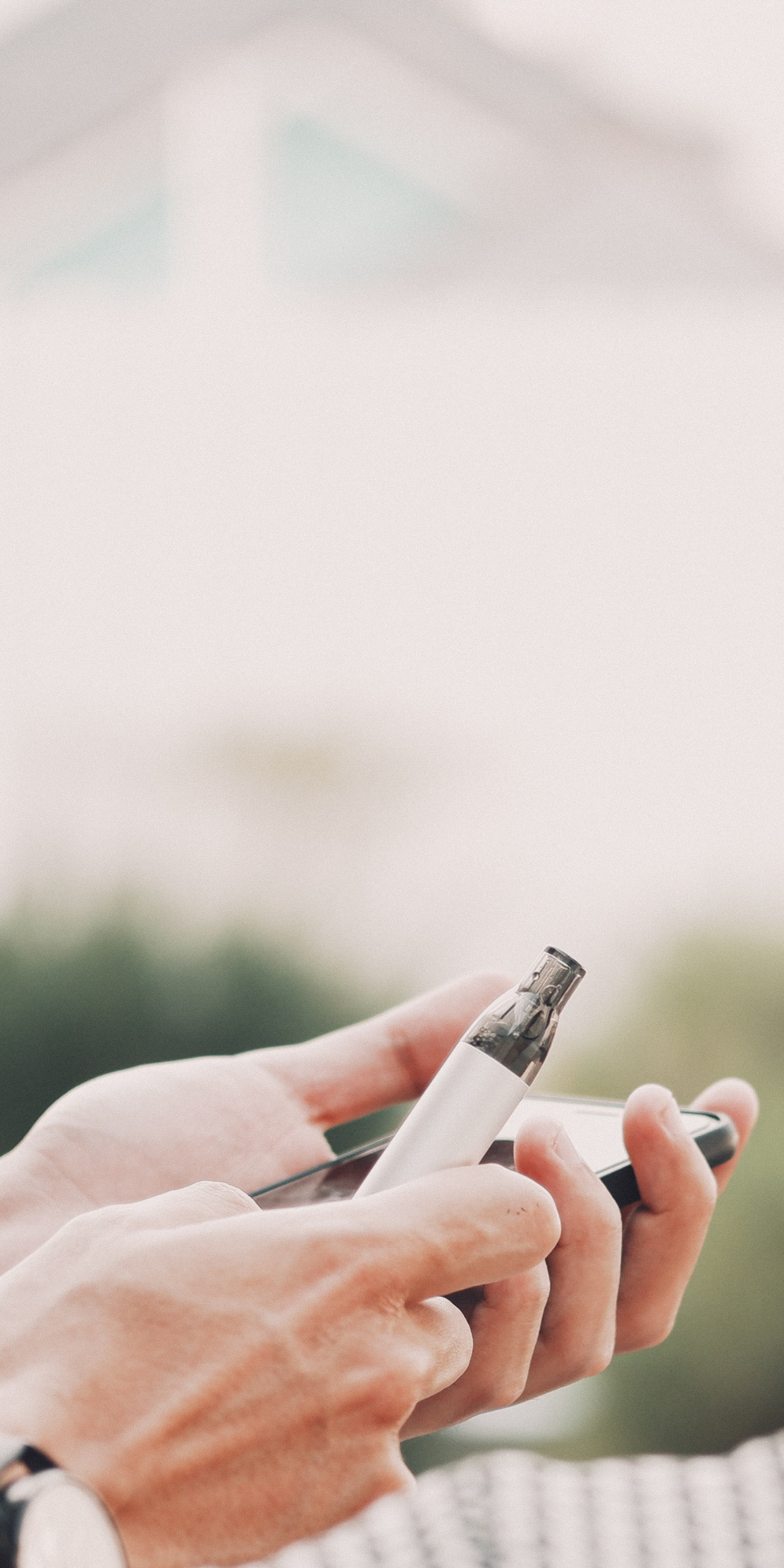 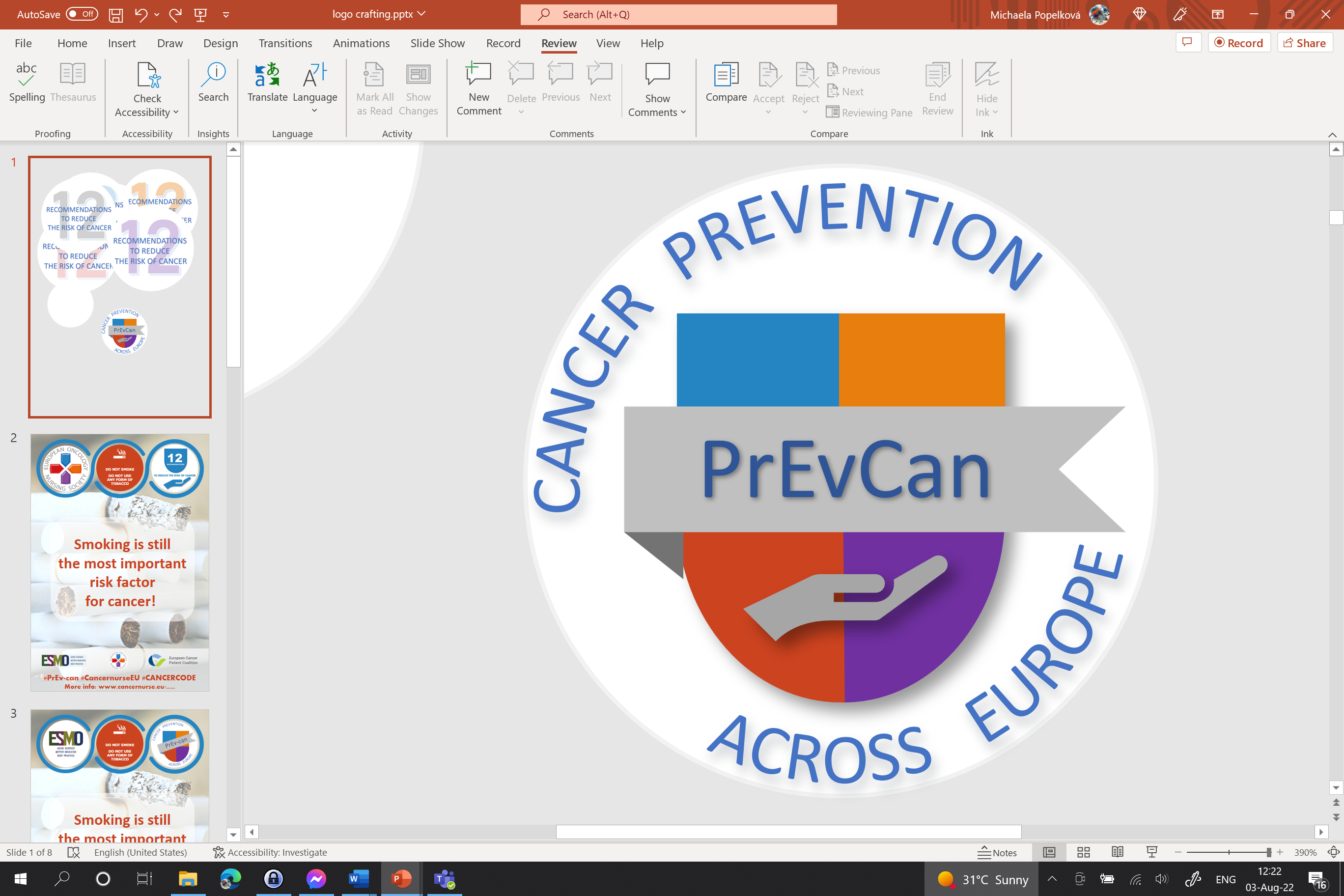 SDFGSG
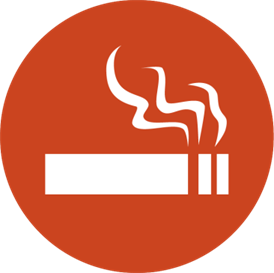 Inserte el logo de su organización aquí
NO FUME
cNO CONSUMANINGÚN TIPODE TABACO
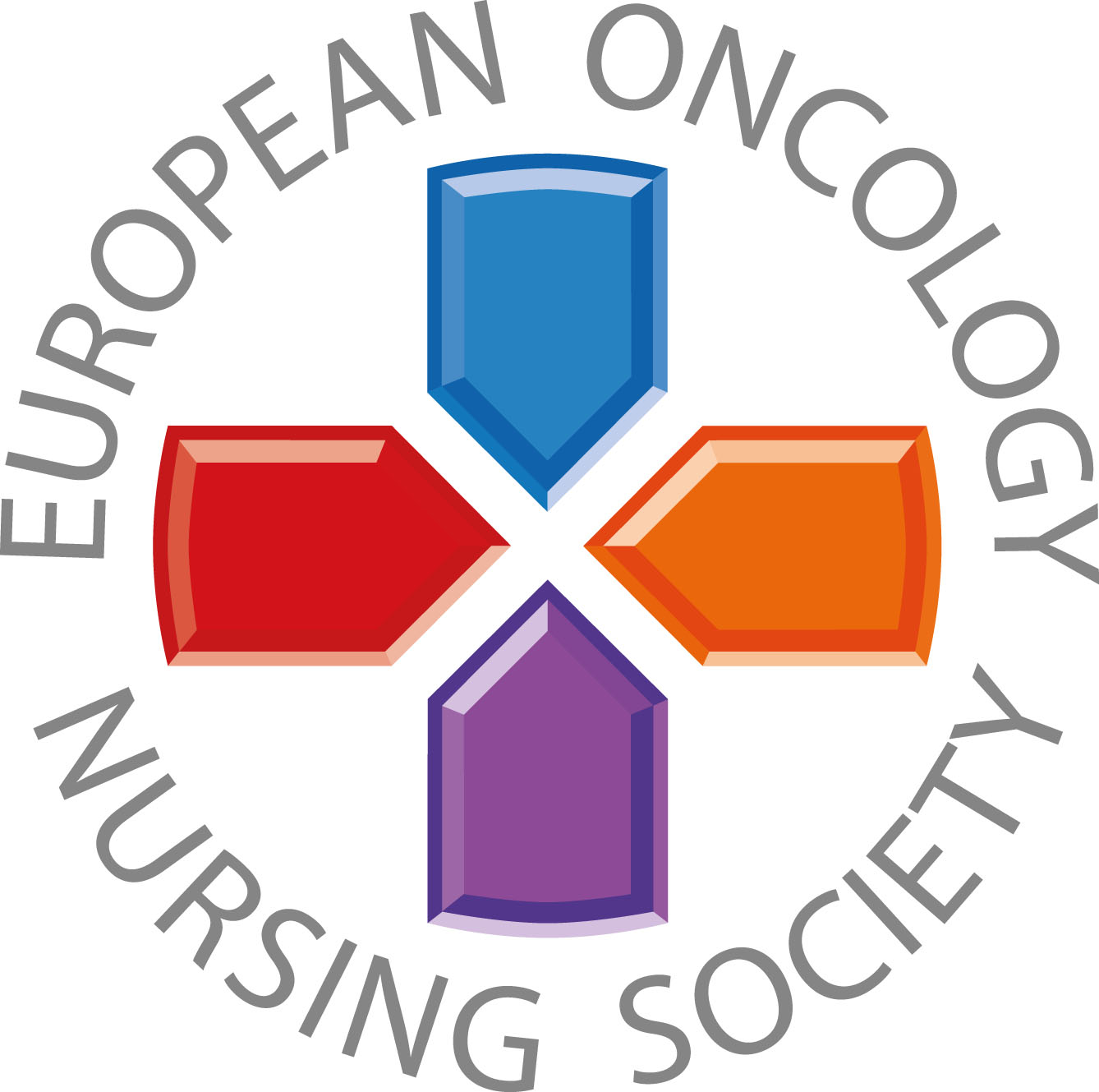 La mayoría de cigarrillos electrónicos contienen nicotina, por lo que son adictivos
#PrEvCan #CANCERCODE
La campaña PrEvCan fue iniciada por la Sociedad Europea de Enfermería Oncológica (EONS) y se desarrolla en colaboración con la Sociedad Europea de Oncología Médica (ESMO). Para más información:: www.cancernurse.eu/prevcan
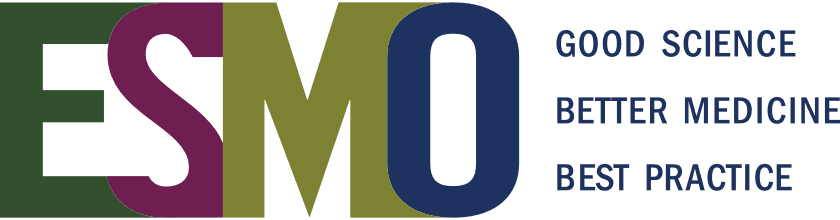 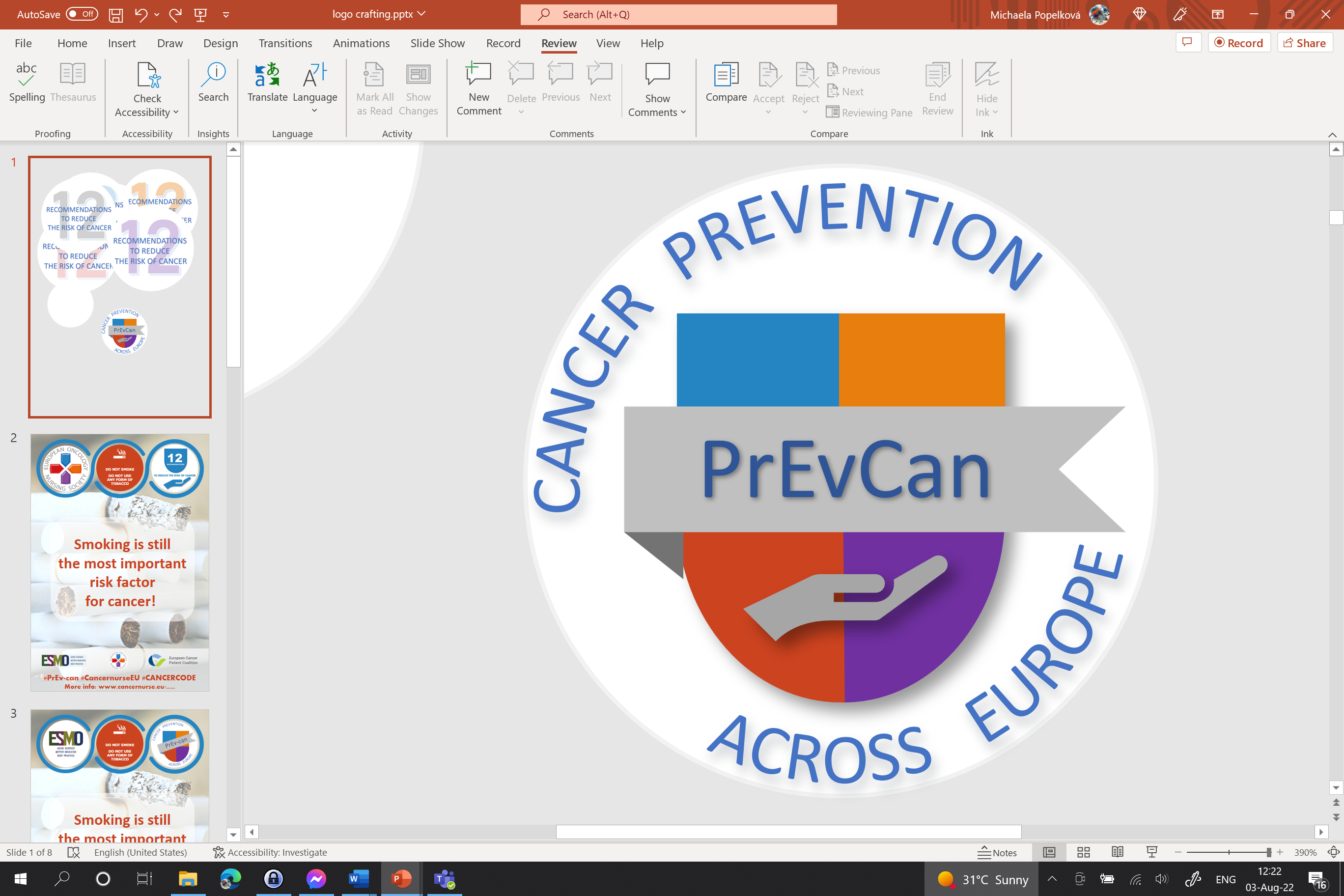 SDFGSG
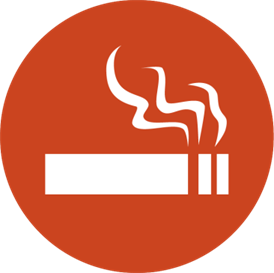 Inserte el logo de su organización aquí
NO FUME
cNO CONSUMANINGÚN TIPODE TABACO
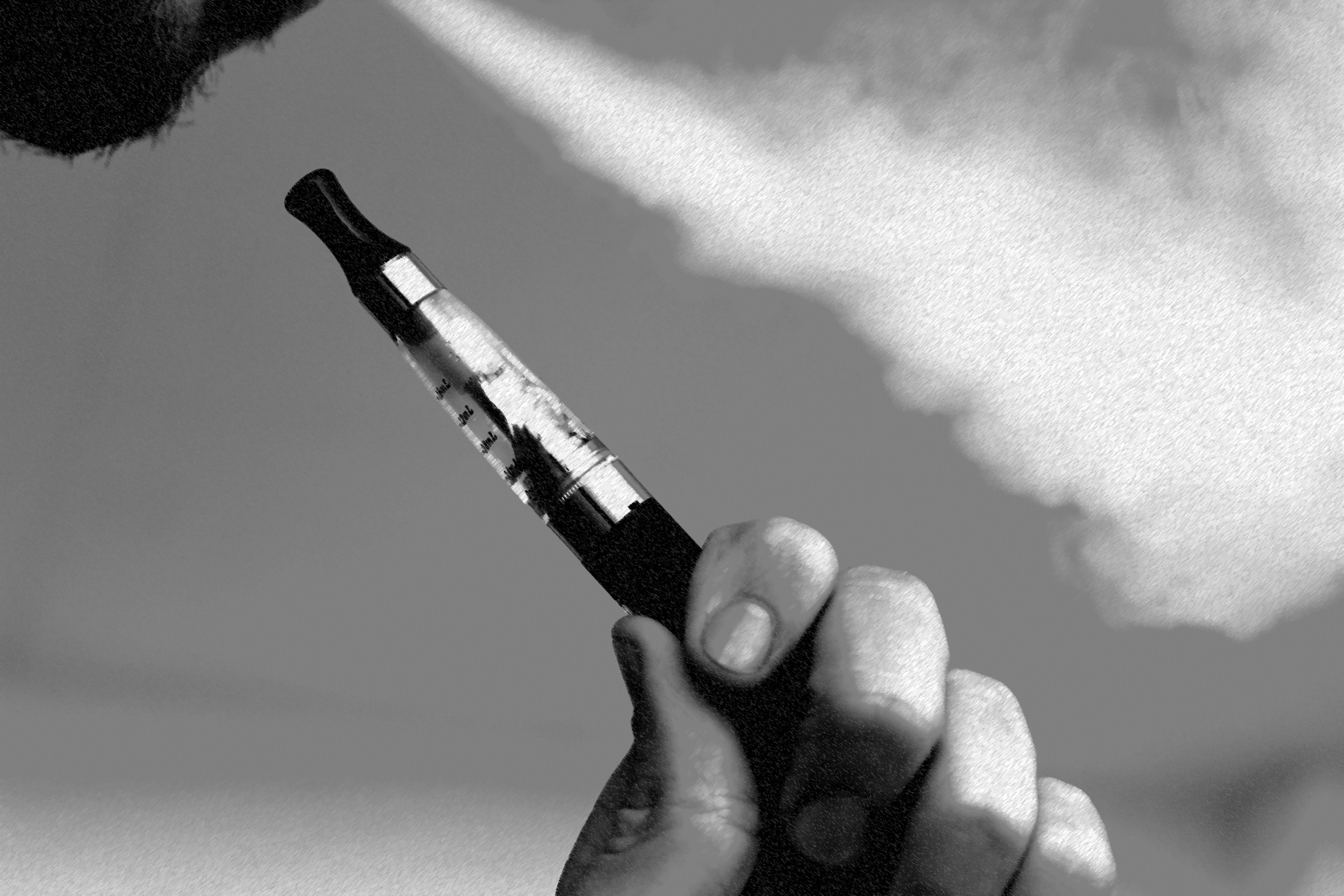 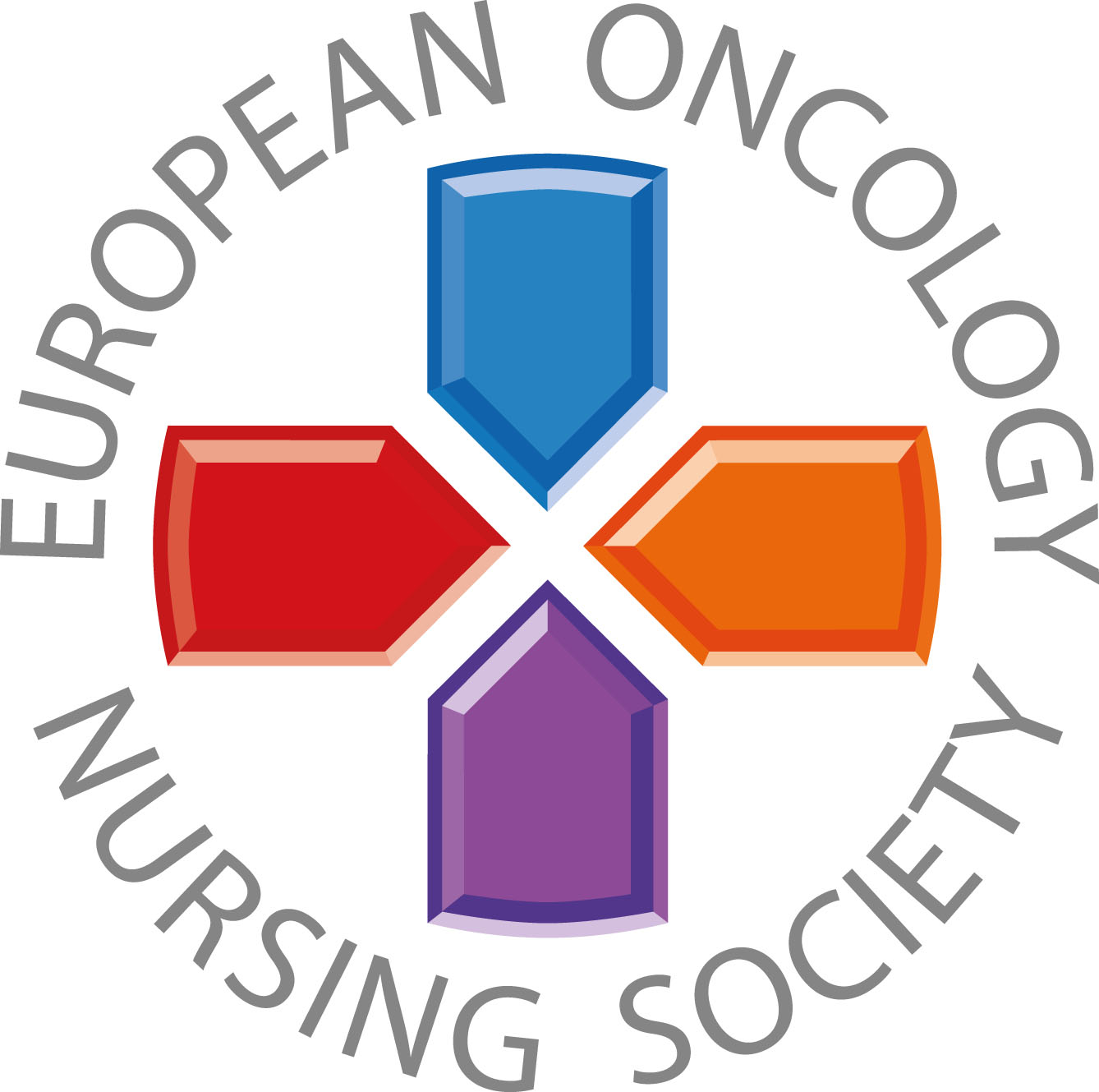 El uso de cigarrillos electrónicos es peligroso para niños, adolescentes y adultos jóvenes
#PrEvCan #CANCERCODE
La campaña PrEvCan fue iniciada por la Sociedad Europea de Enfermería Oncológica (EONS) y se desarrolla en colaboración con la Sociedad Europea de Oncología Médica (ESMO). Para más información:: www.cancernurse.eu/prevcan
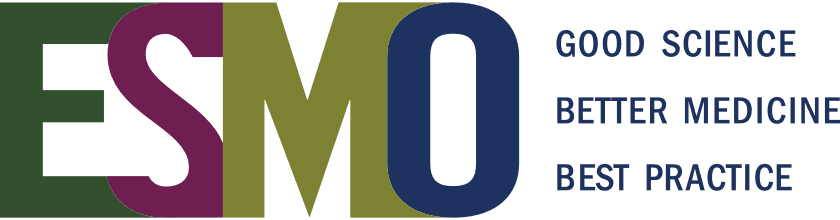 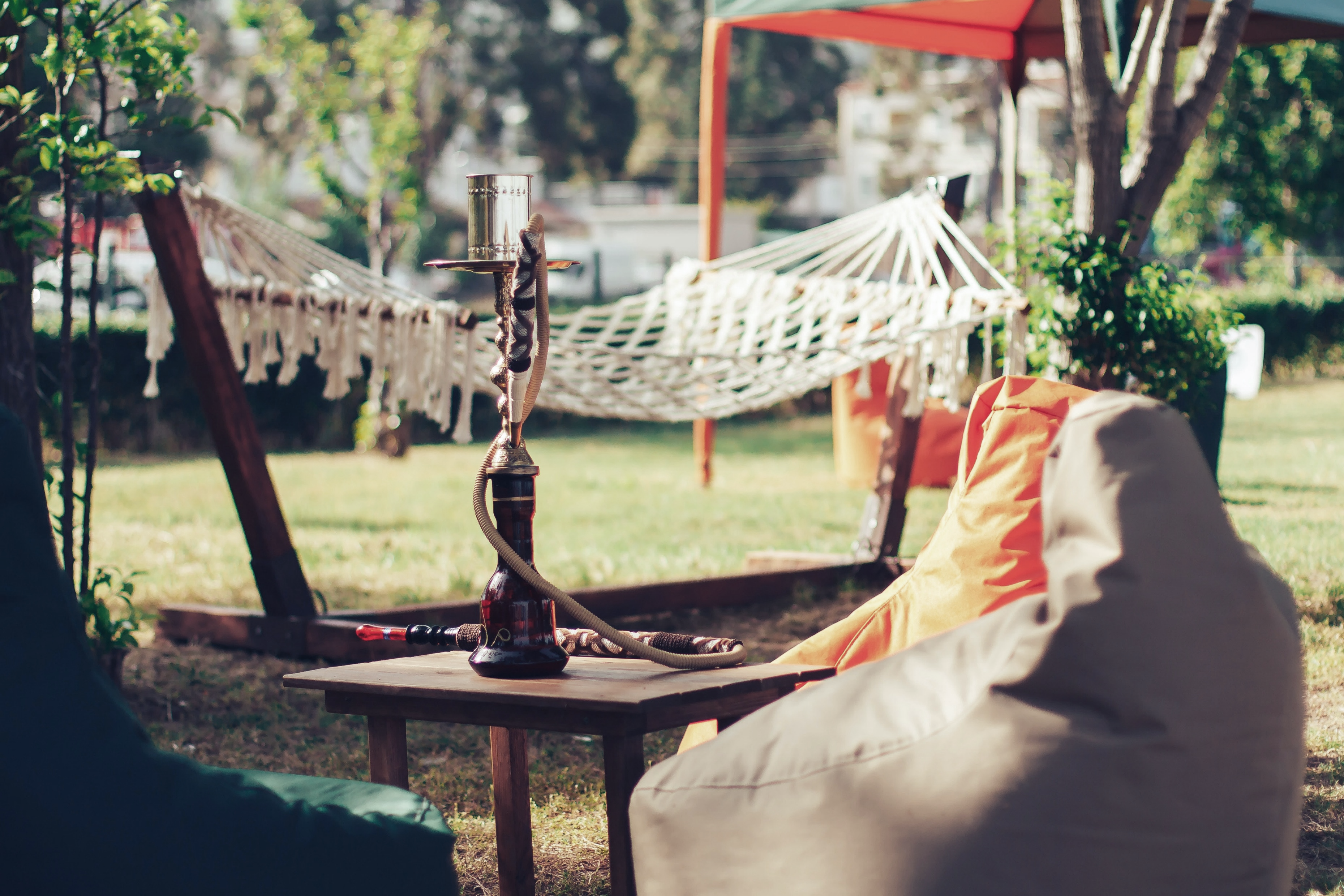 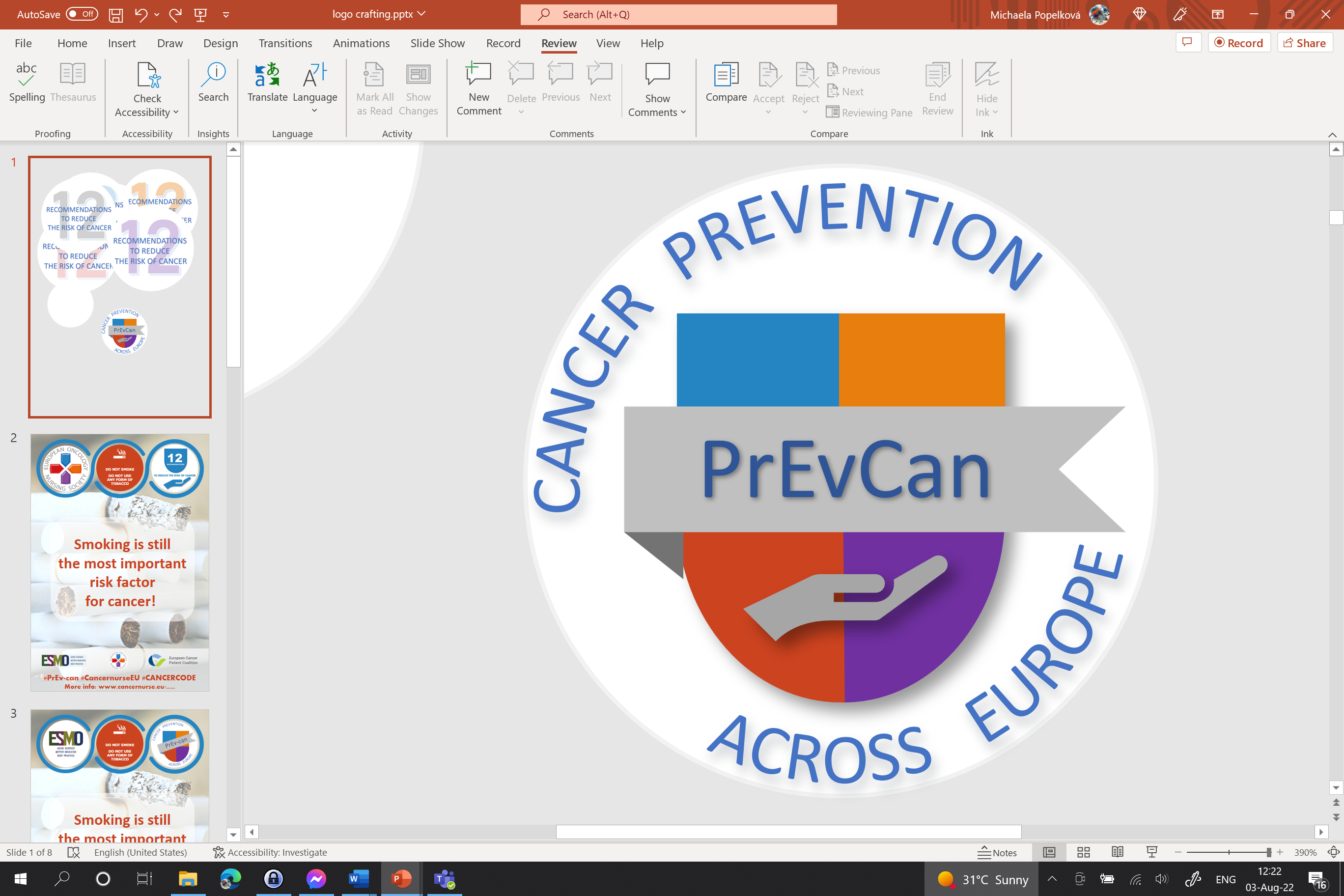 SDFGSG
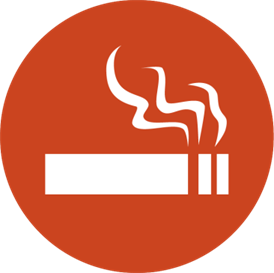 Inserte el logo de su organización aquí
NO FUME
cNO CONSUMANINGÚN TIPODE TABACO
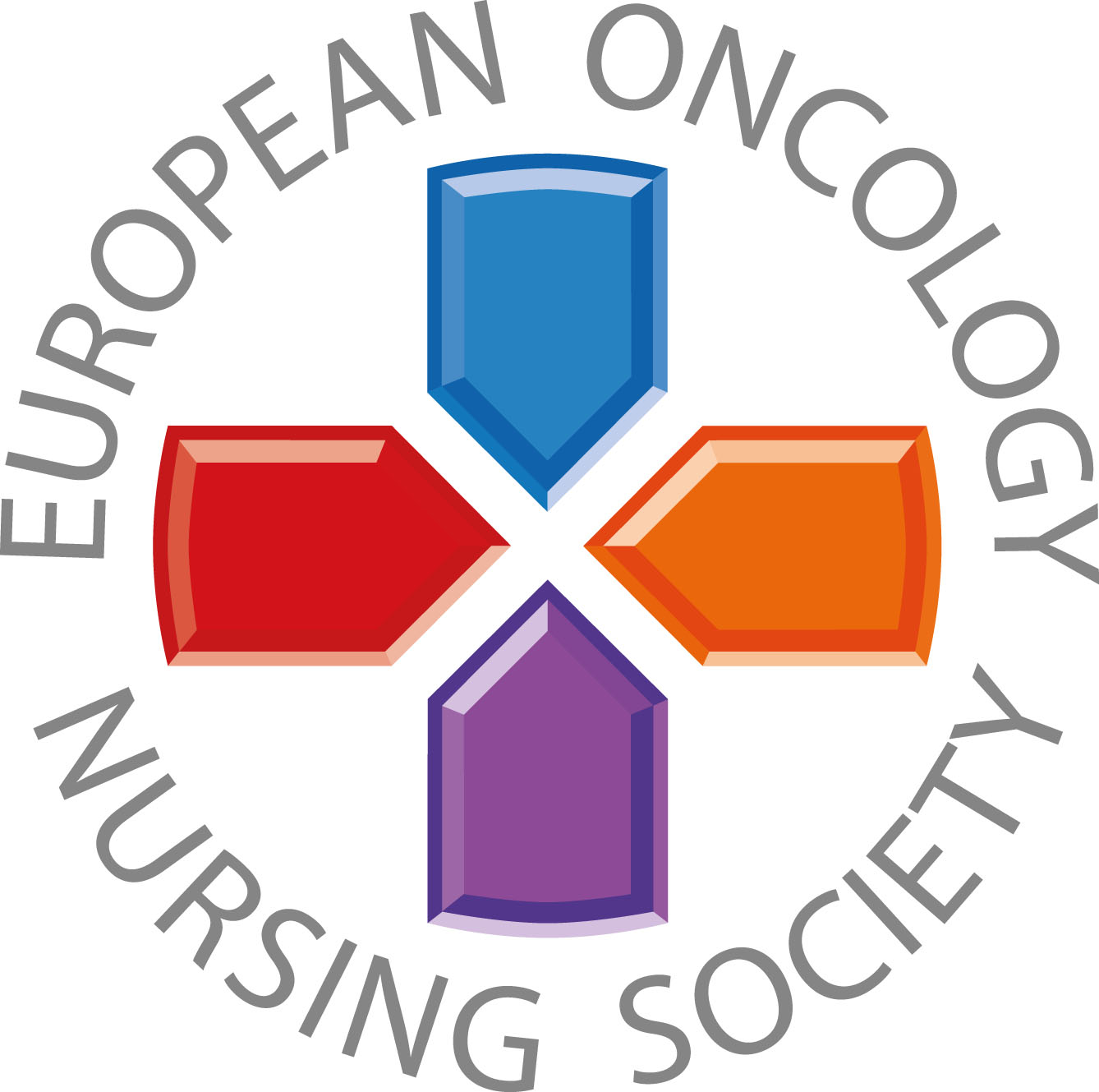 El uso de pipas de agua (cachimba) está asociado con el cáncer de pulmón y otras enfermedades respiratorias
#PrEvCan #CANCERCODE
La campaña PrEvCan fue iniciada por la Sociedad Europea de Enfermería Oncológica (EONS) y se desarrolla en colaboración con la Sociedad Europea de Oncología Médica (ESMO). Para más información:: www.cancernurse.eu/prevcan
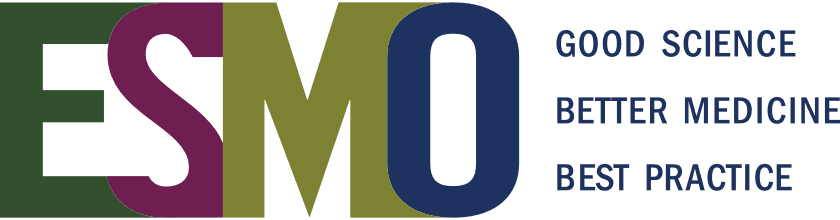 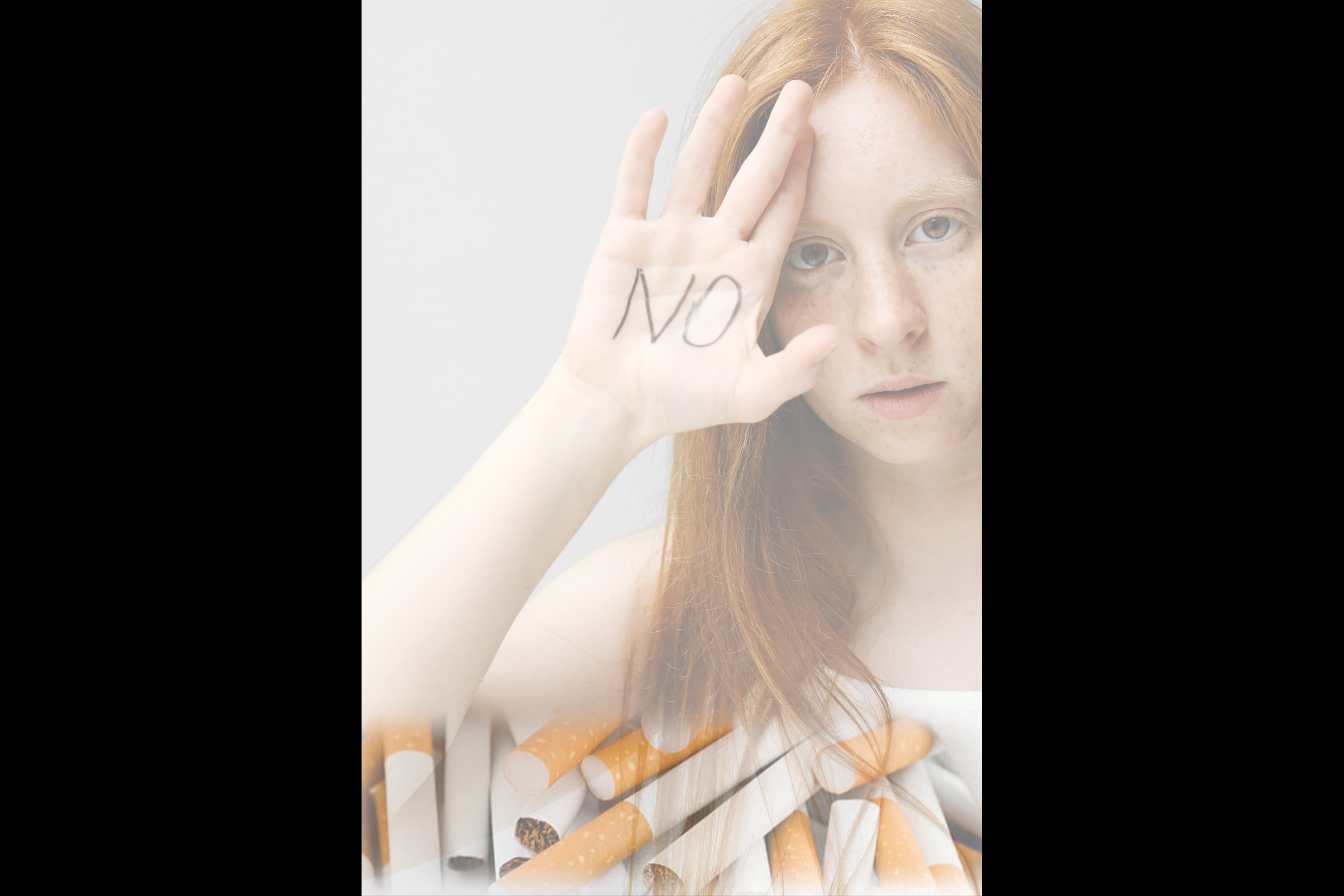 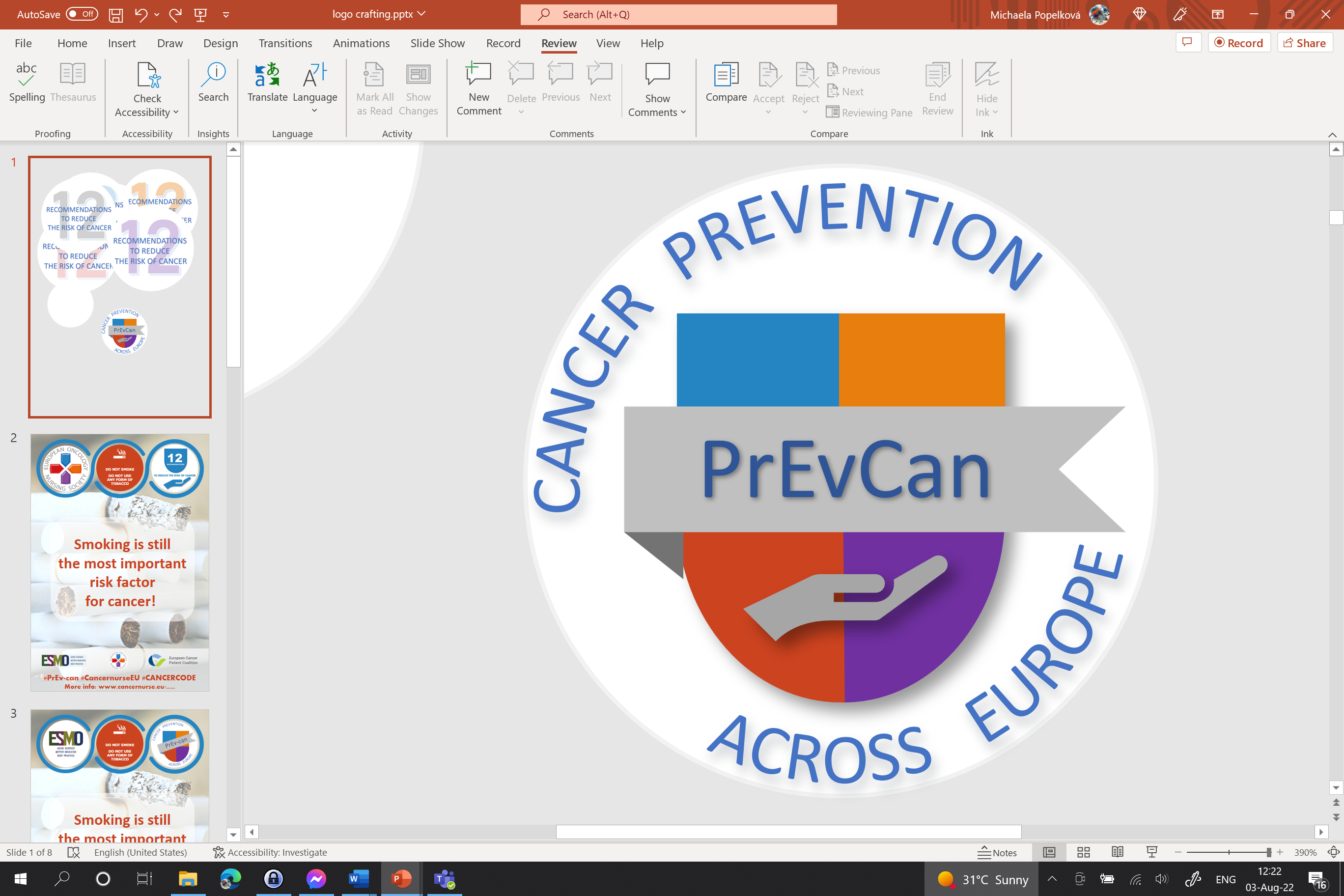 SDFGSG
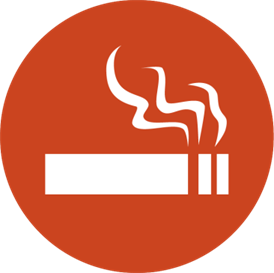 Inserte el logo de su organización aquí
NO FUME
cNO CONSUMANINGÚN TIPODE TABACO
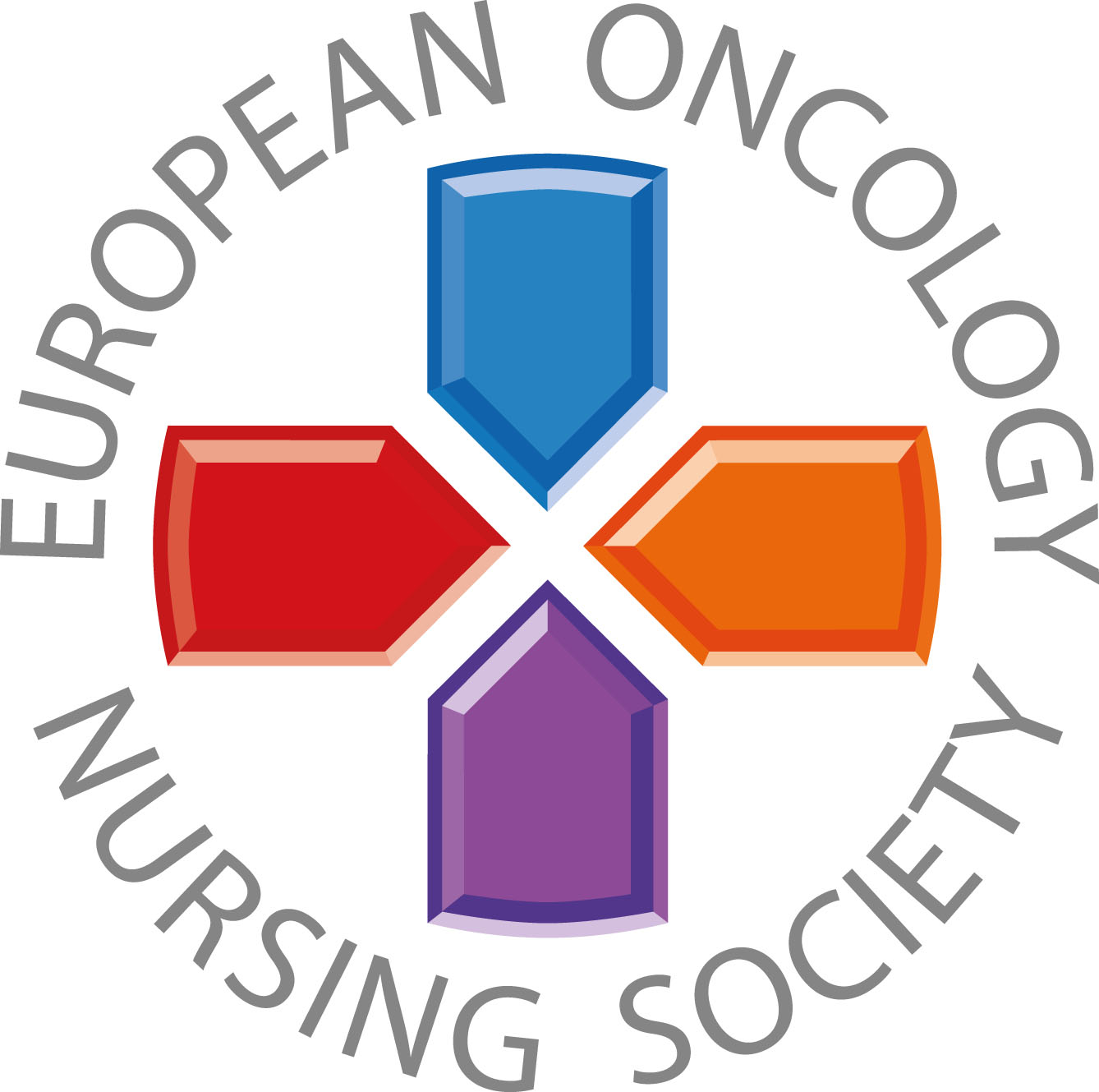 Nunca empiece a consumir tabaco, se hace un gran favor a usted y a quienes le rodean
#PrEvCan #CANCERCODE
La campaña PrEvCan fue iniciada por la Sociedad Europea de Enfermería Oncológica (EONS) y se desarrolla en colaboración con la Sociedad Europea de Oncología Médica (ESMO). Para más información:: www.cancernurse.eu/prevcan
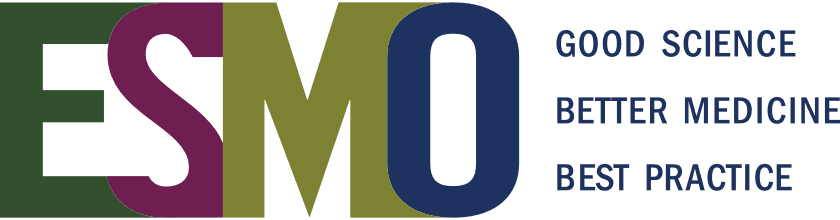 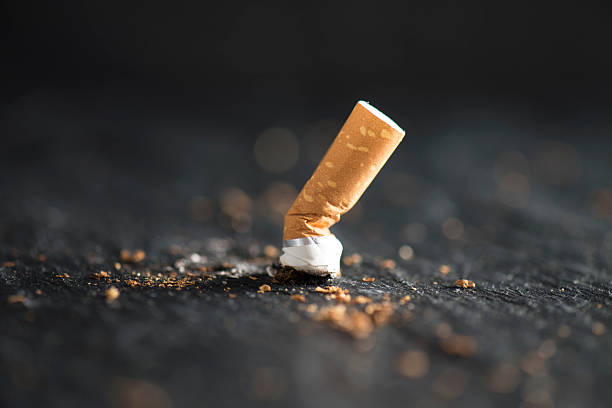 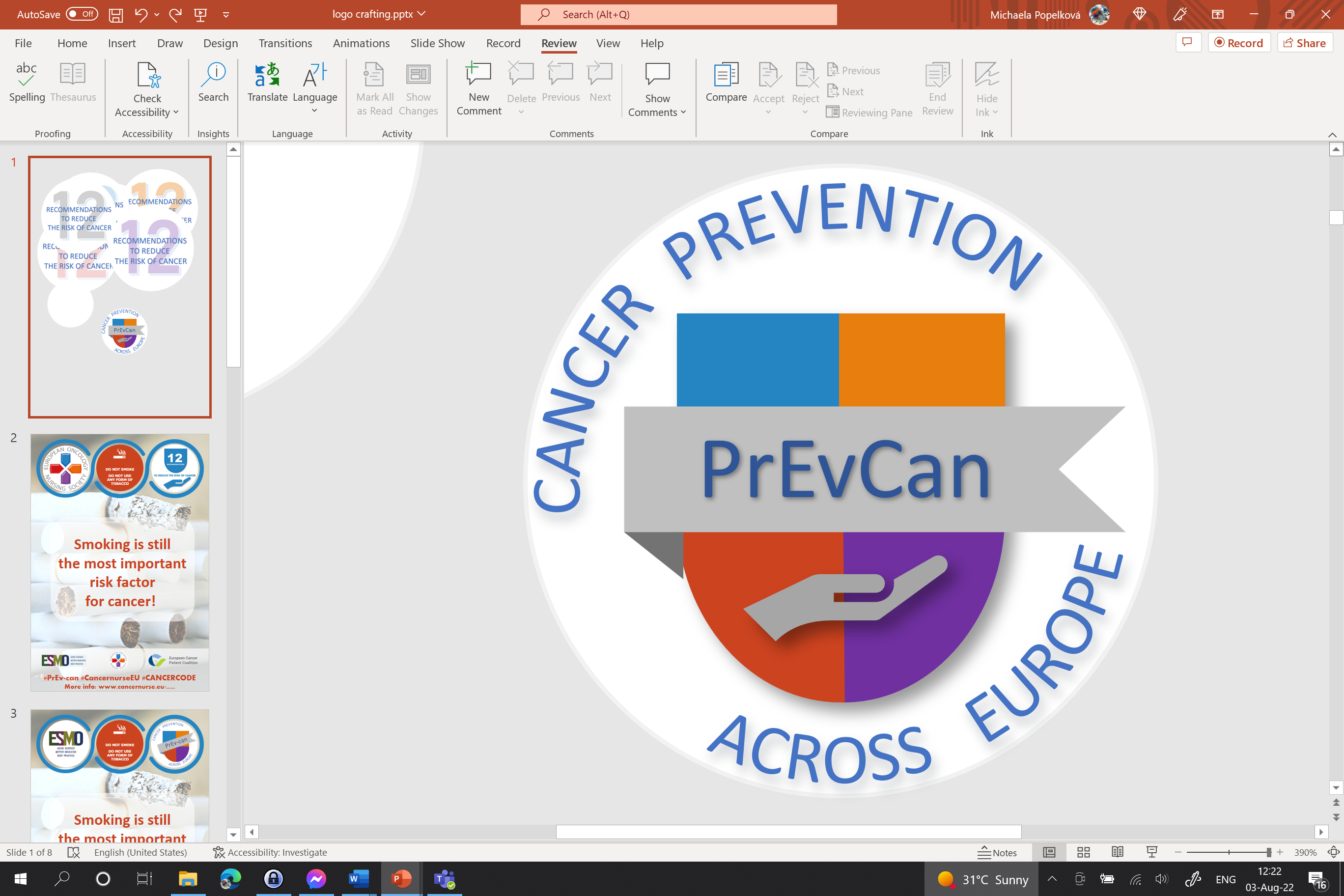 SDFGSG
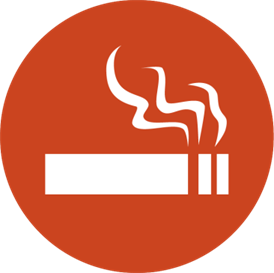 Inserte el logo de su organización aquí
NO FUME
cNO CONSUMANINGÚN TIPODE TABACO
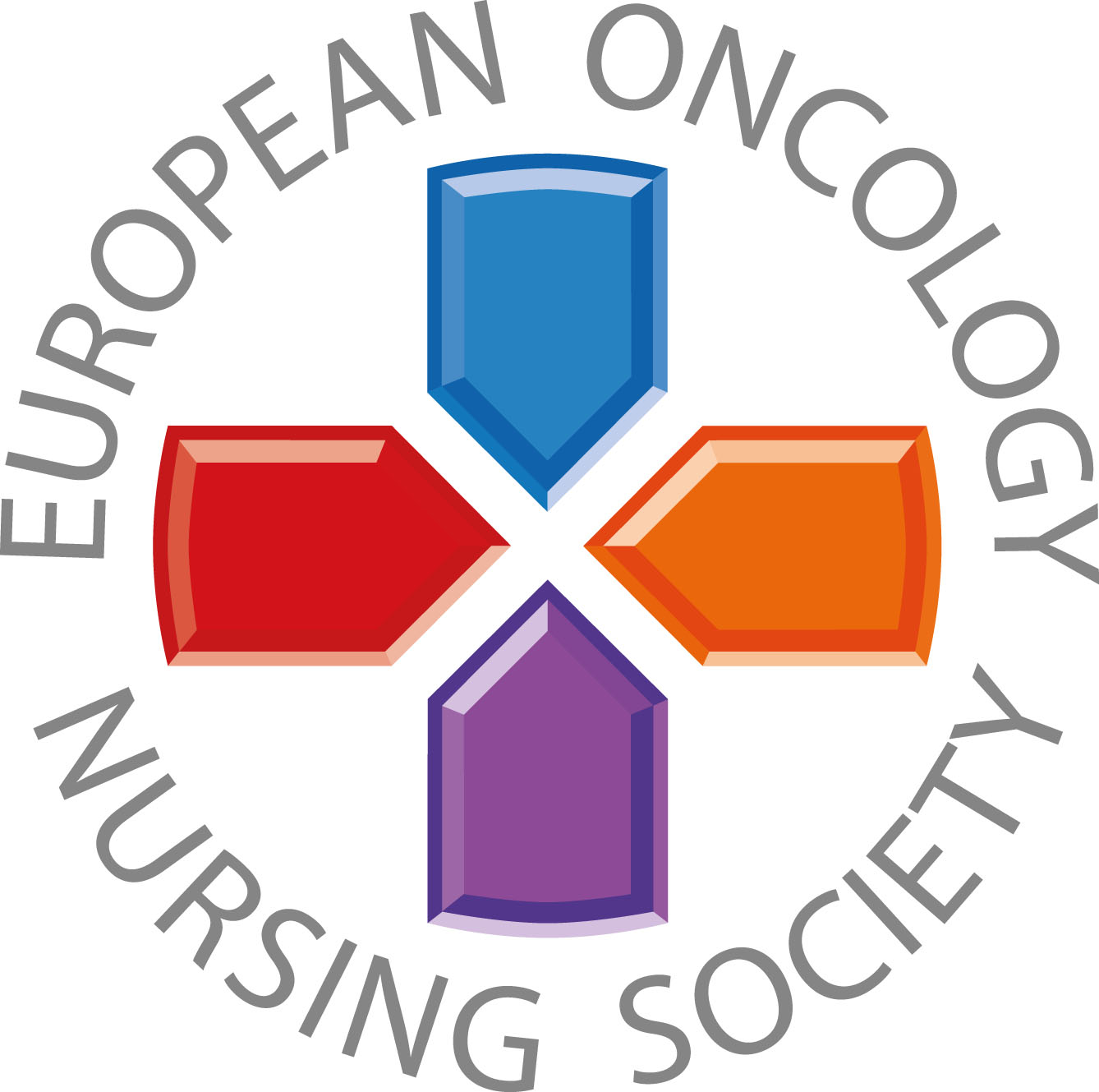 Nunca es demasiado tarde para dejar de fumar
#PrEvCan #CANCERCODE
La campaña PrEvCan fue iniciada por la Sociedad Europea de Enfermería Oncológica (EONS) y se desarrolla en colaboración con la Sociedad Europea de Oncología Médica (ESMO). Para más información:: www.cancernurse.eu/prevcan
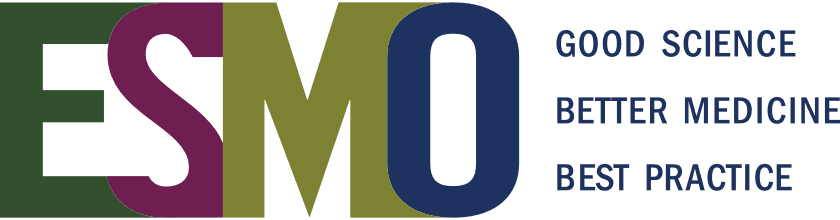 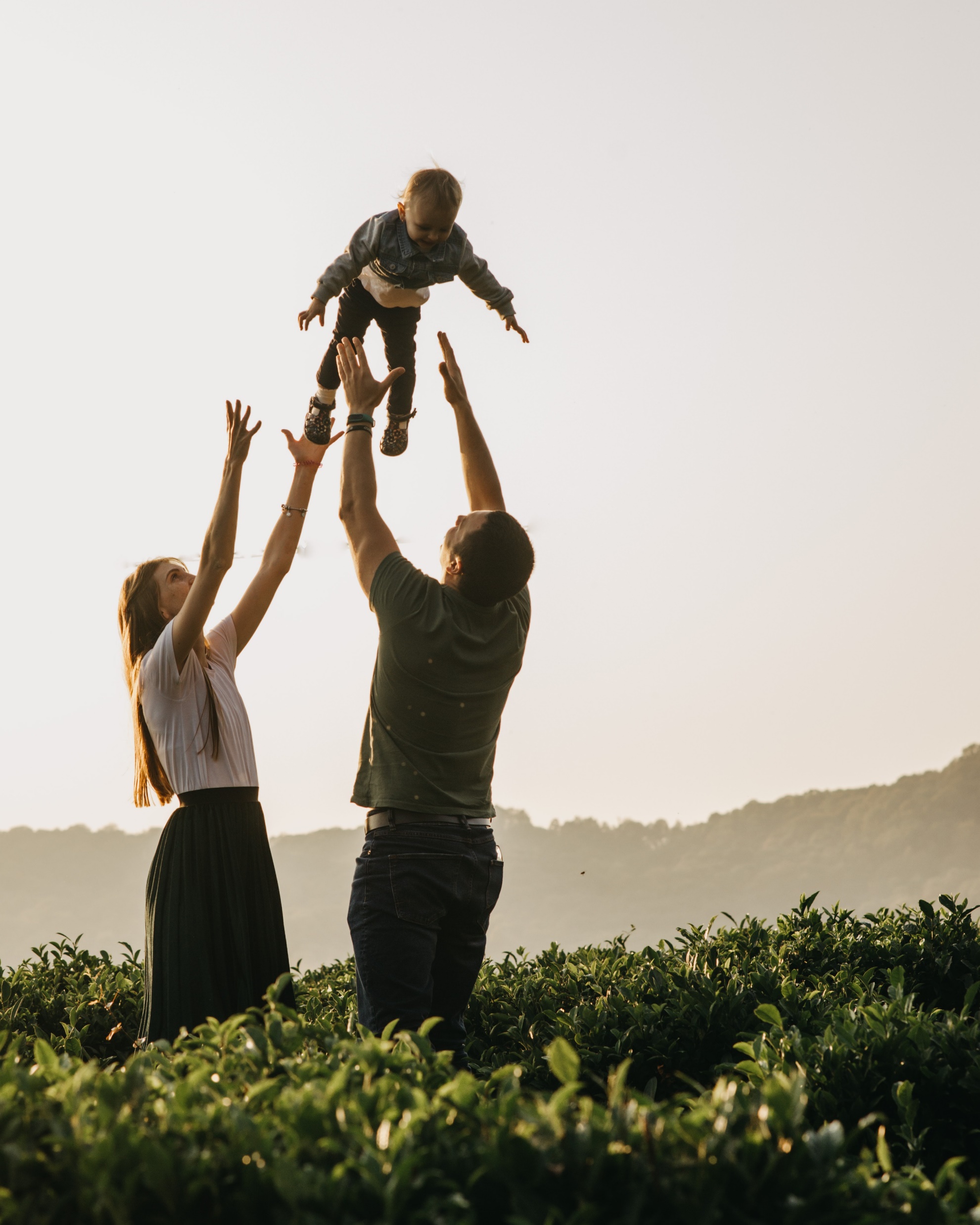 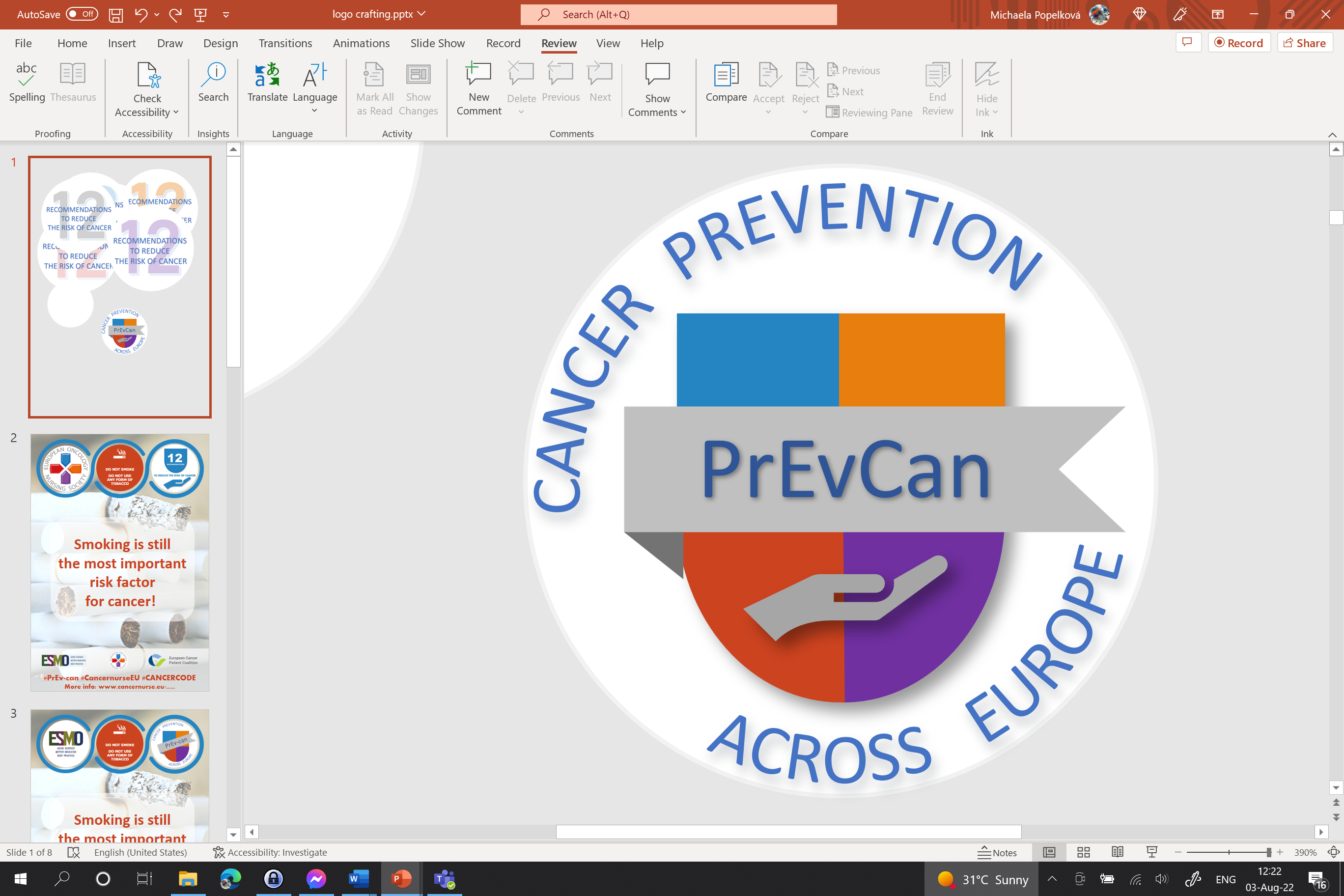 SDFGSG
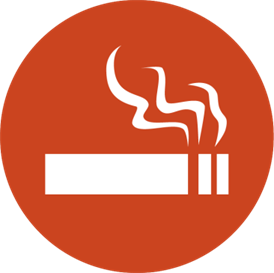 Inserte el logo de su organización aquí
NO FUME
cNO CONSUMANINGÚN TIPODE TABACO
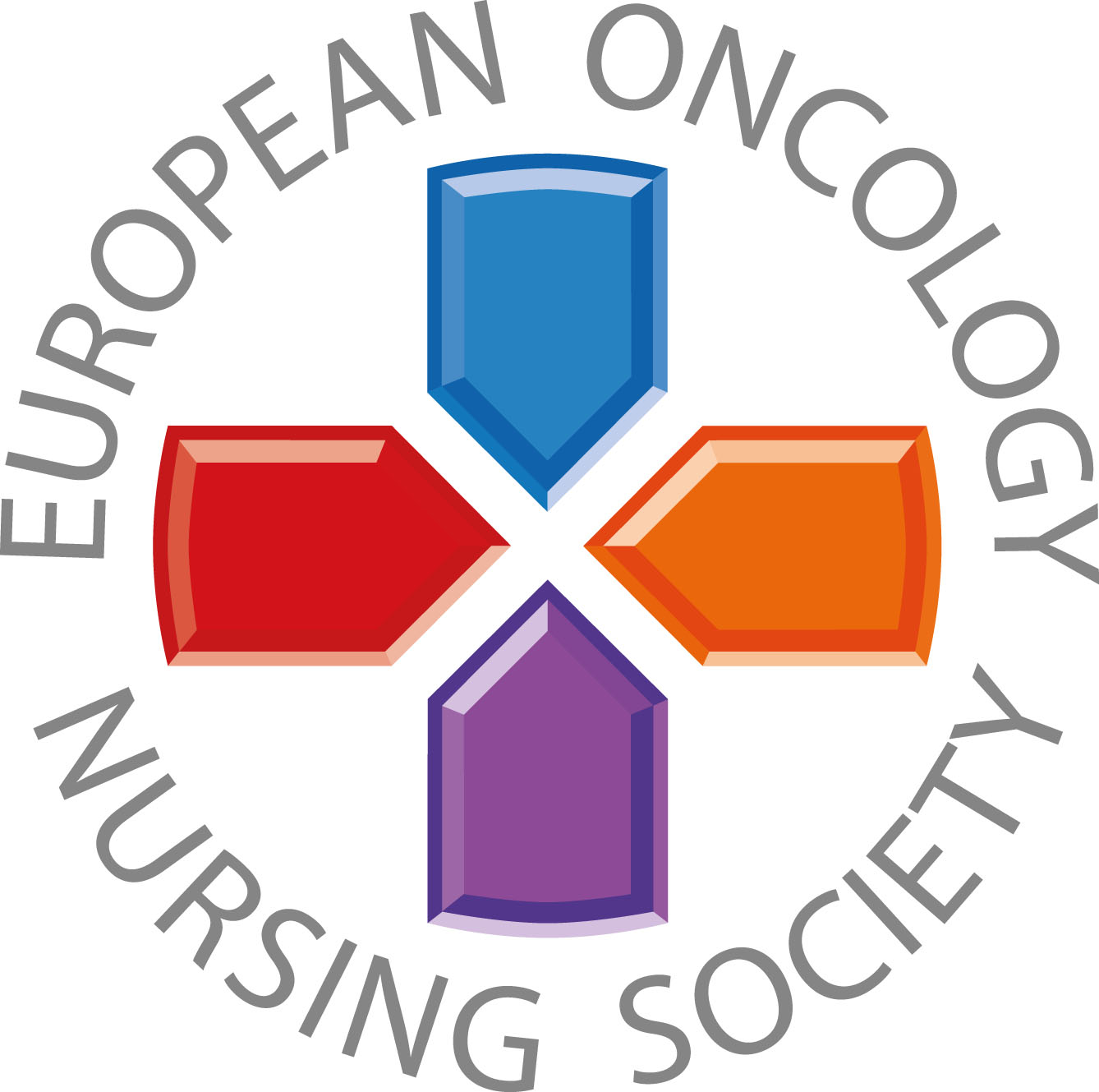 Dejar de fumar mejorará su salud y la de su familia
#PrEvCan #CANCERCODE
La campaña PrEvCan fue iniciada por la Sociedad Europea de Enfermería Oncológica (EONS) y se desarrolla en colaboración con la Sociedad Europea de Oncología Médica (ESMO). Para más información:: www.cancernurse.eu/prevcan
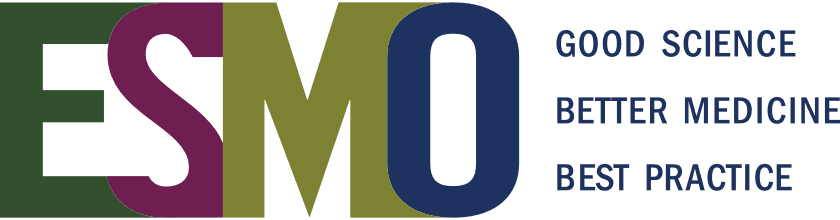 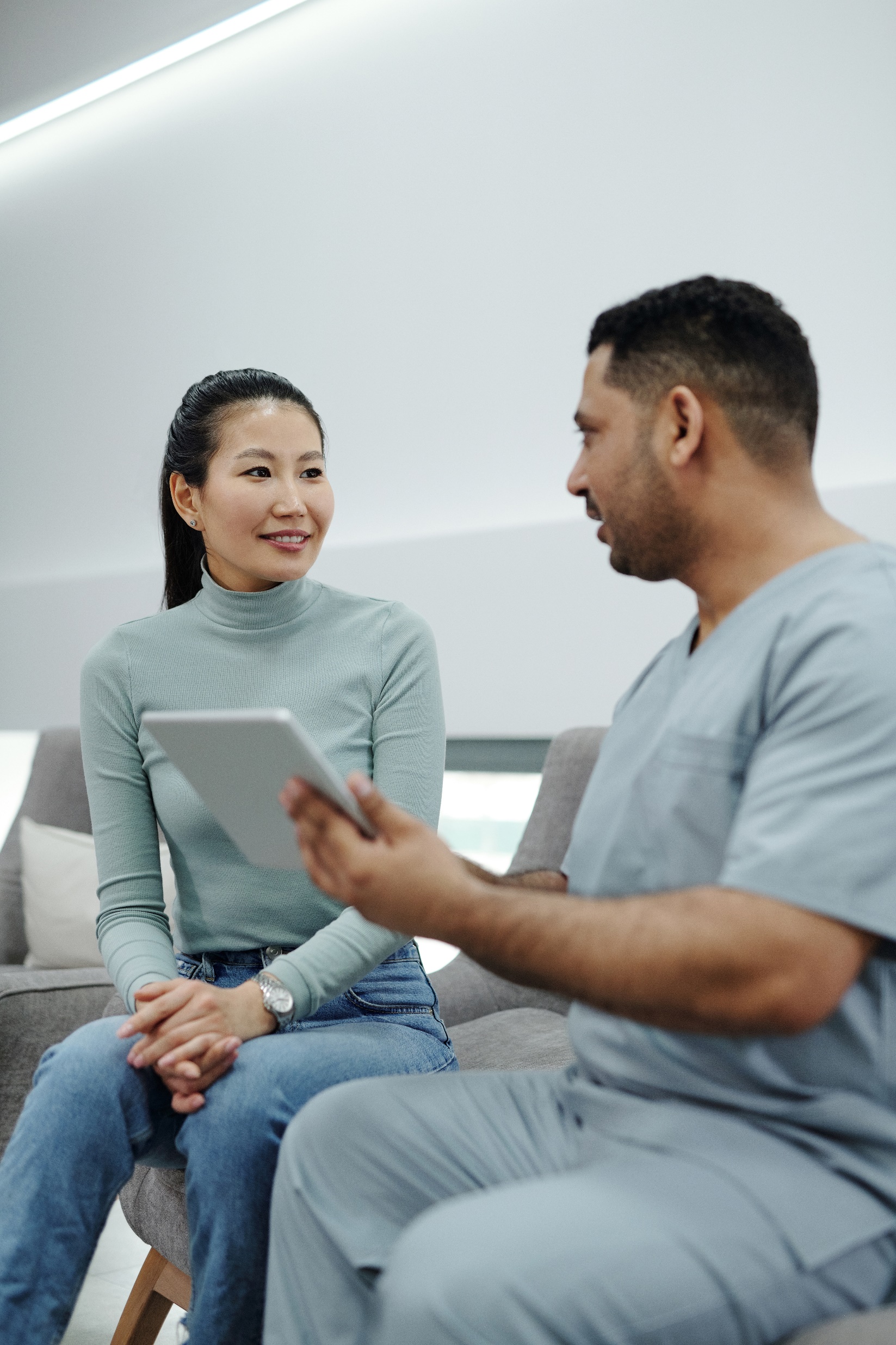 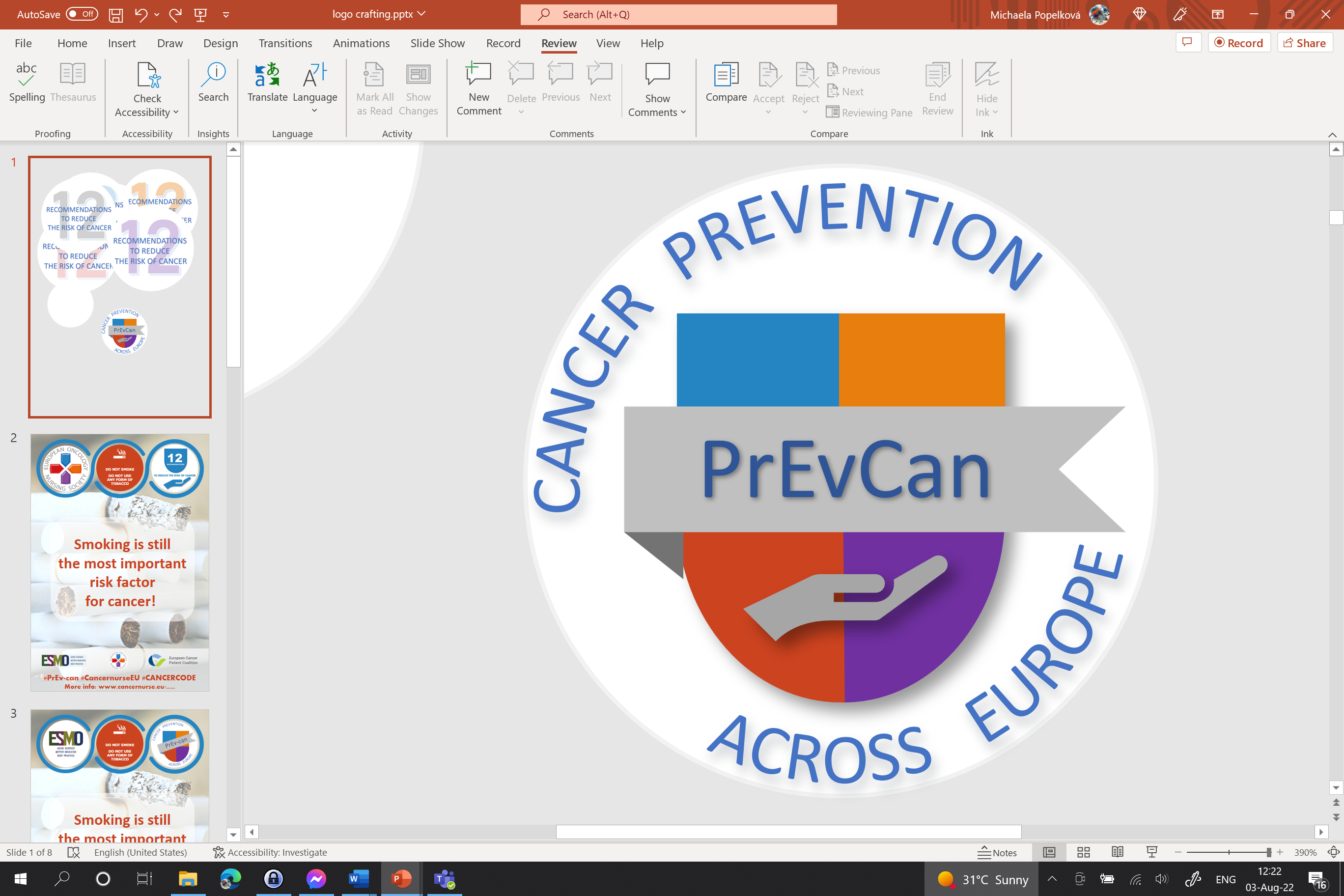 SDFGSG
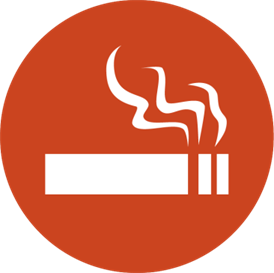 Inserte el logo de su organización aquí
NO FUME
cNO CONSUMANINGÚN TIPODE TABACO
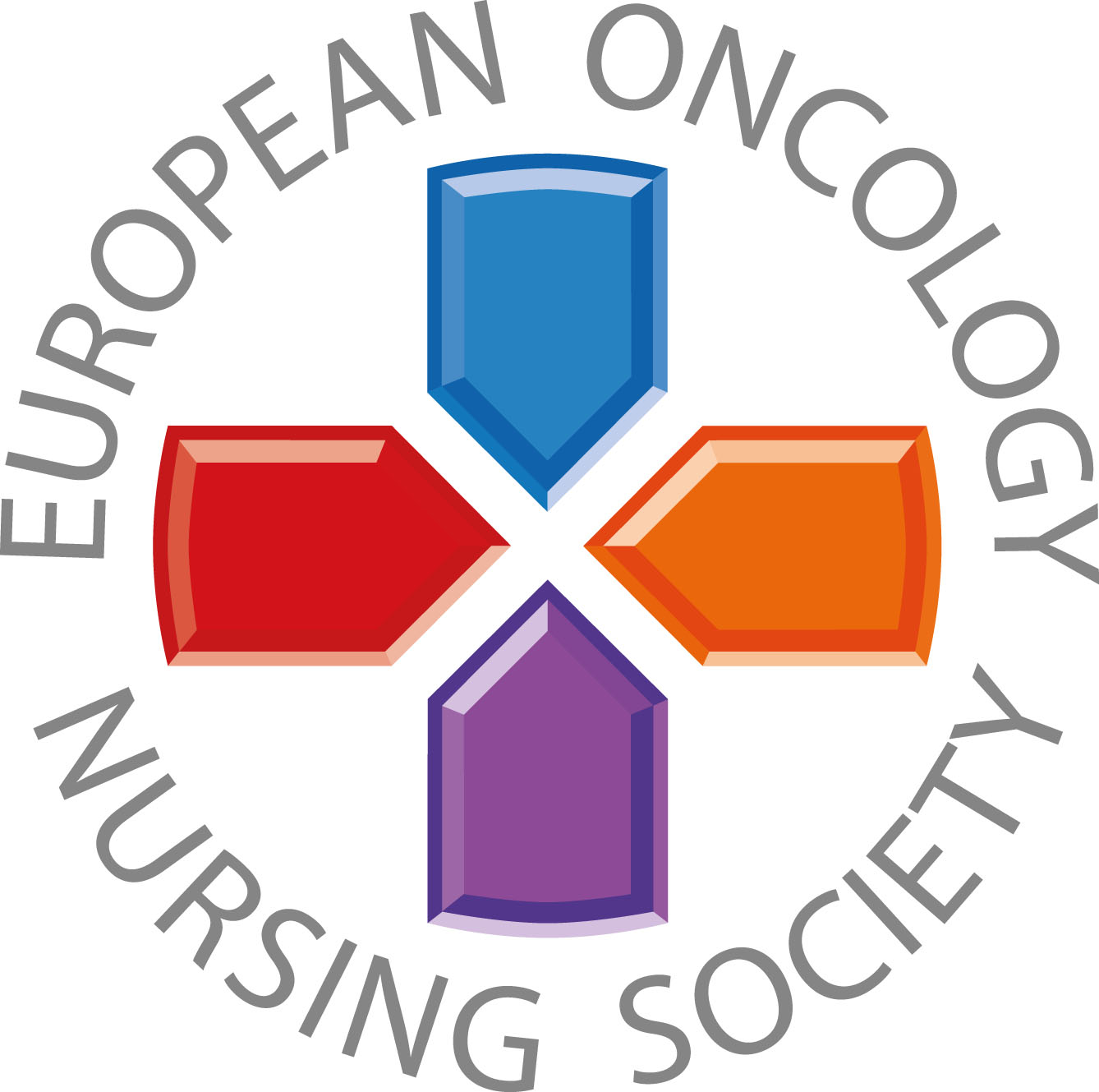 Solicite apoyo a su enfermera u otro profesional sanitario
#PrEvCan #CANCERCODE
La campaña PrEvCan fue iniciada por la Sociedad Europea de Enfermería Oncológica (EONS) y se desarrolla en colaboración con la Sociedad Europea de Oncología Médica (ESMO). Para más información:: www.cancernurse.eu/prevcan
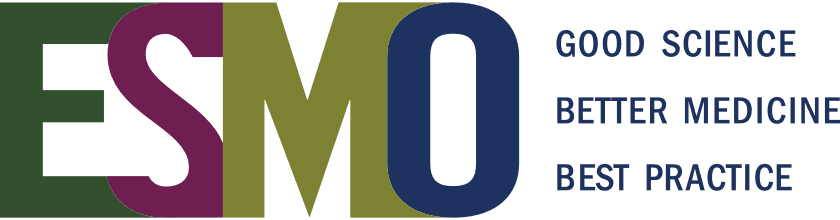 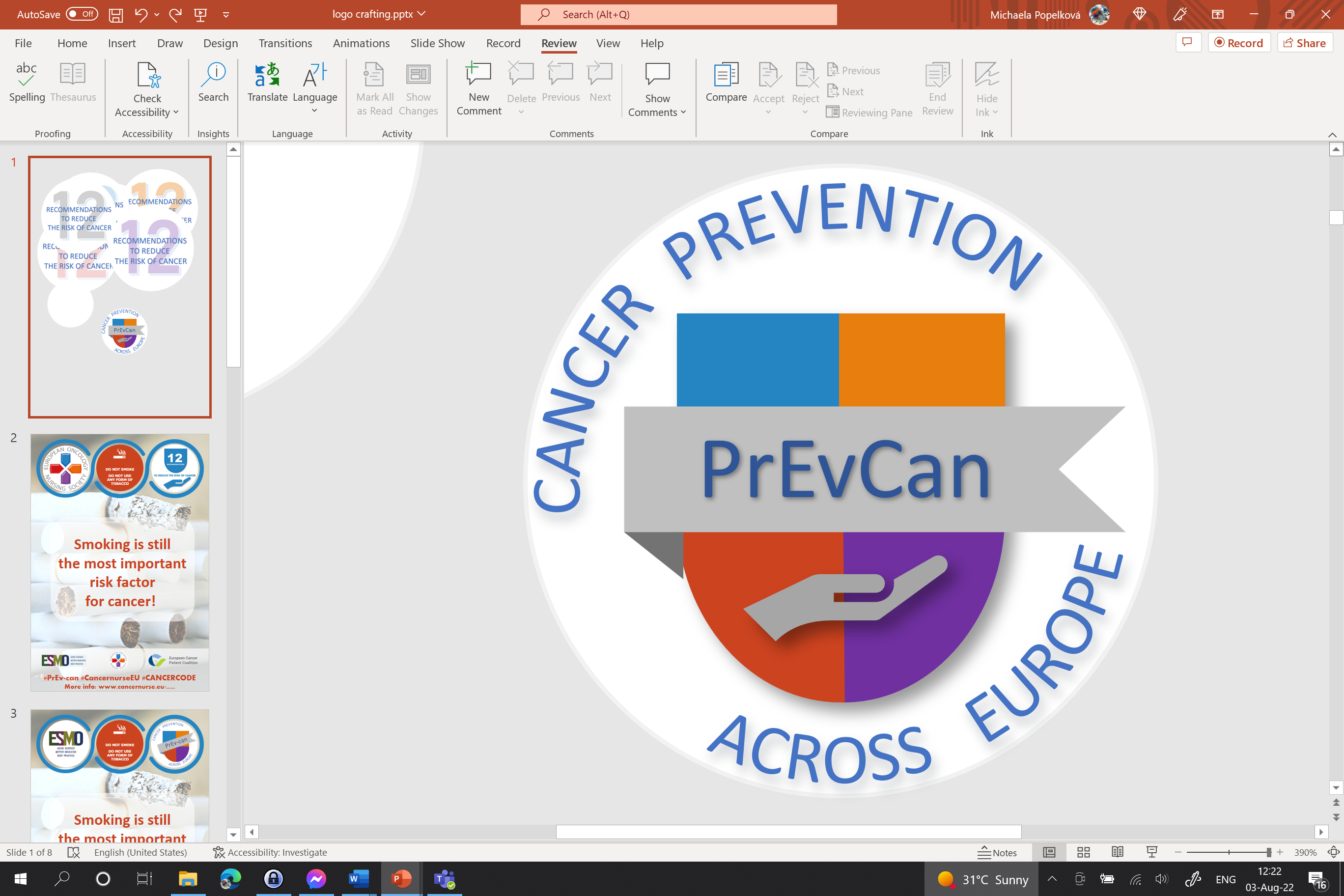 SDFGSG
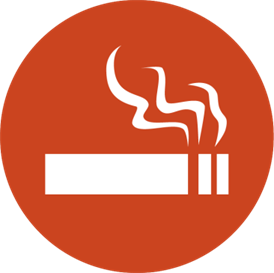 NO FUME
cNO CONSUMANINGÚN TIPODE TABACO
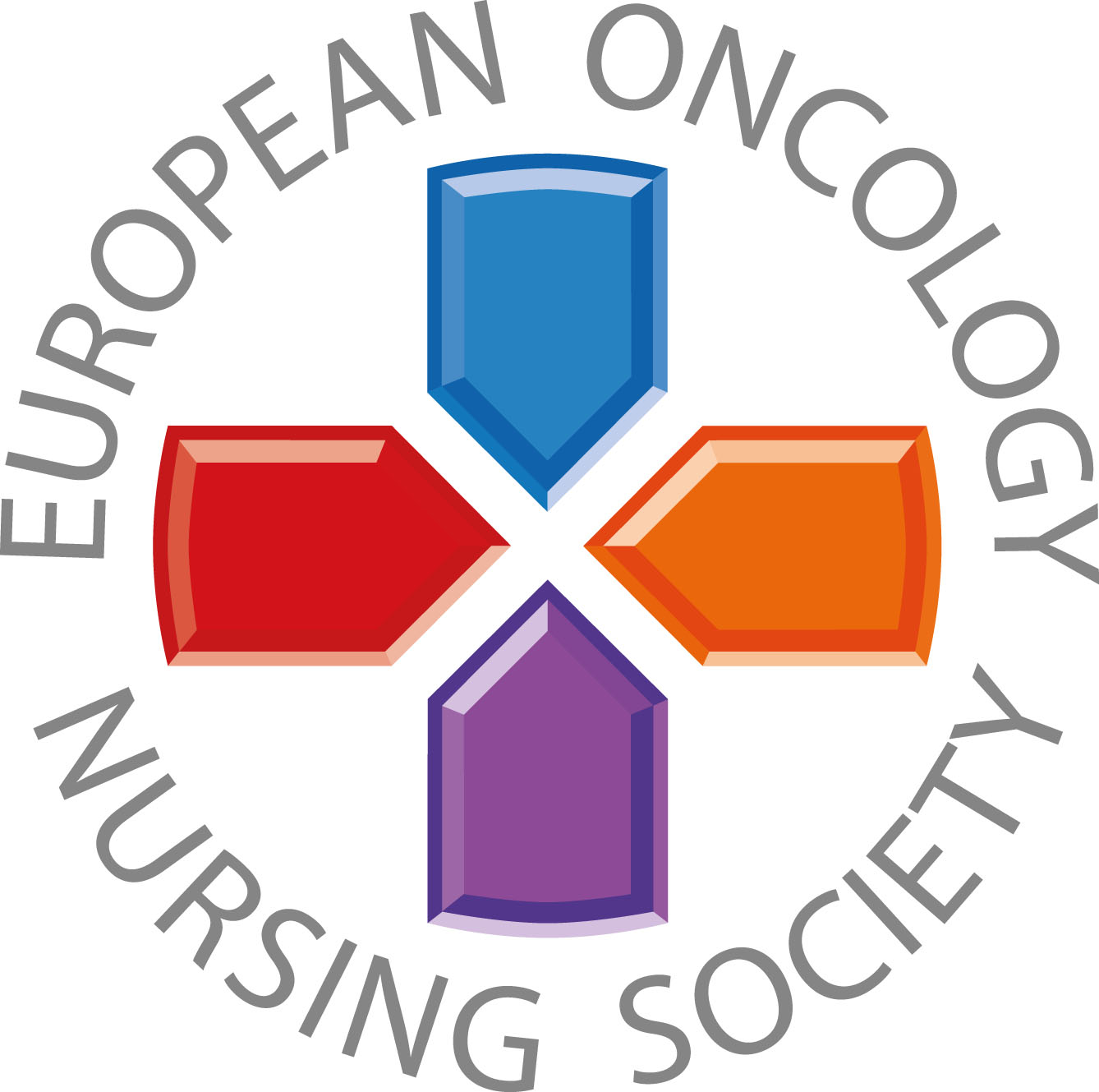 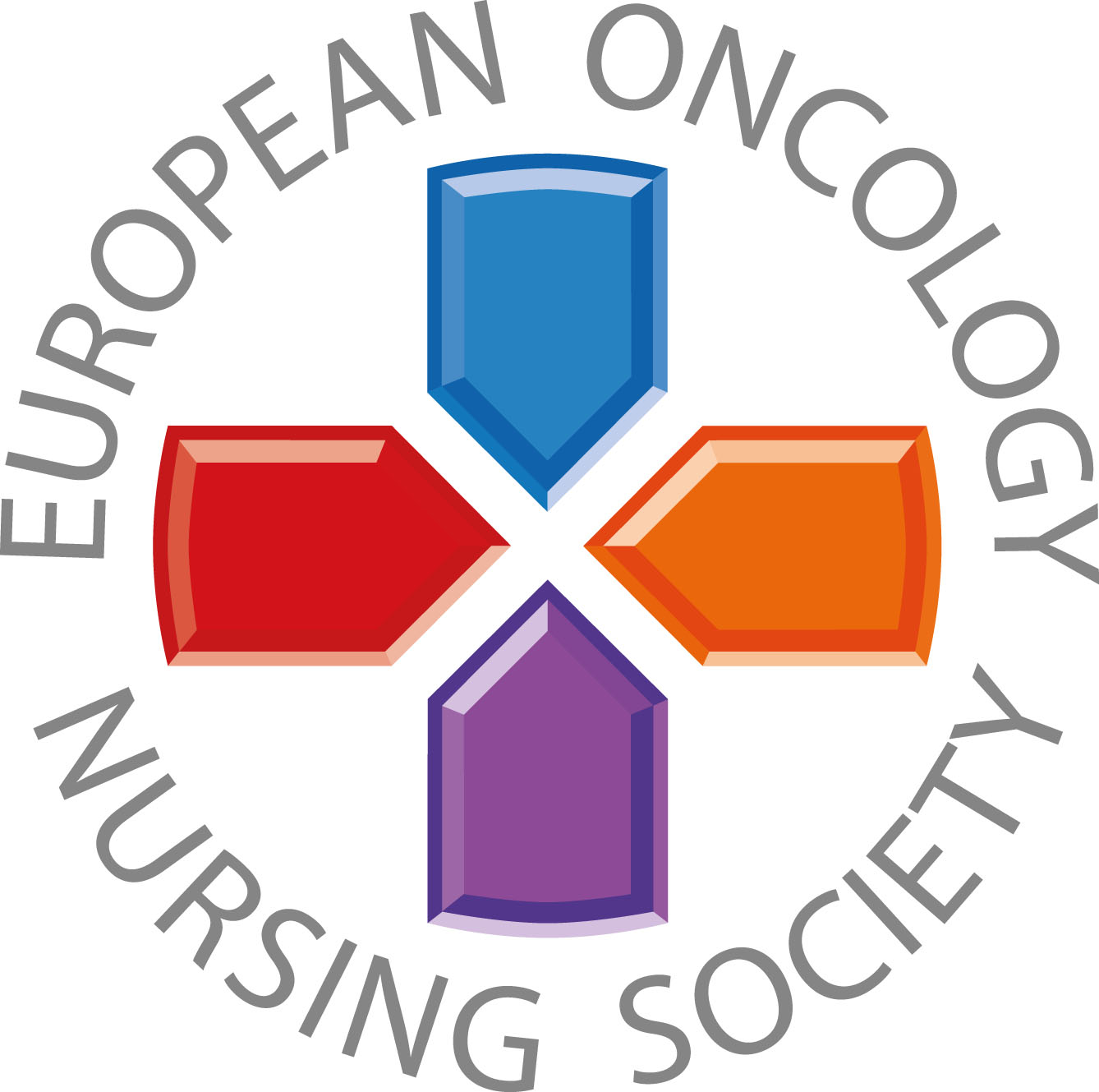 Mensajes para profesionales de la salud
#PrEvCan #CANCERCODE
La campaña PrEvCan fue iniciada por la Sociedad Europea de Enfermería Oncológica (EONS) y se desarrolla en colaboración con la Sociedad Europea de Oncología Médica (ESMO). Para más información:: www.cancernurse.eu/prevcan
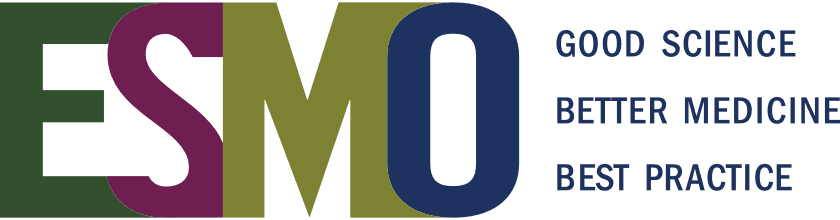 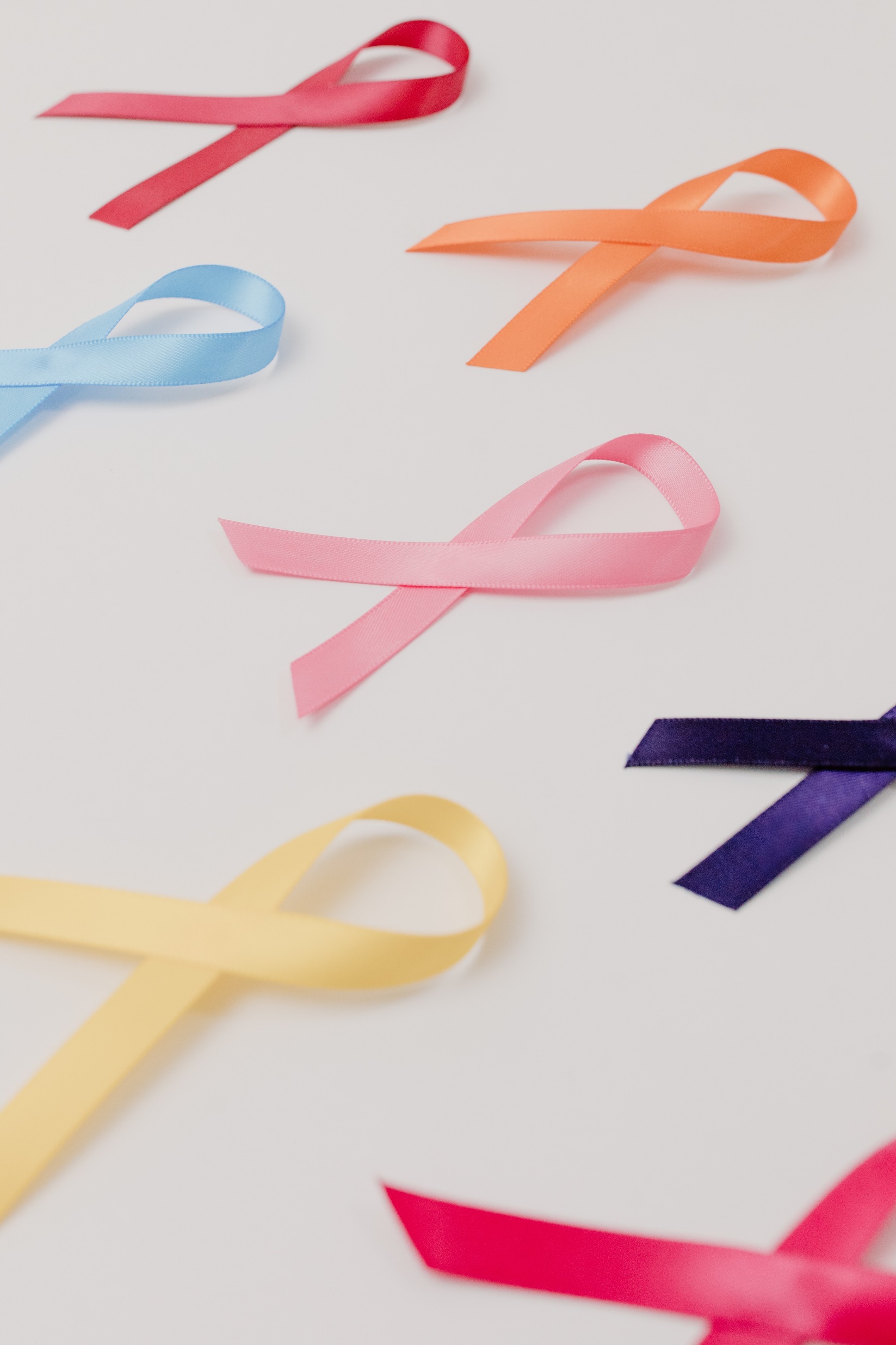 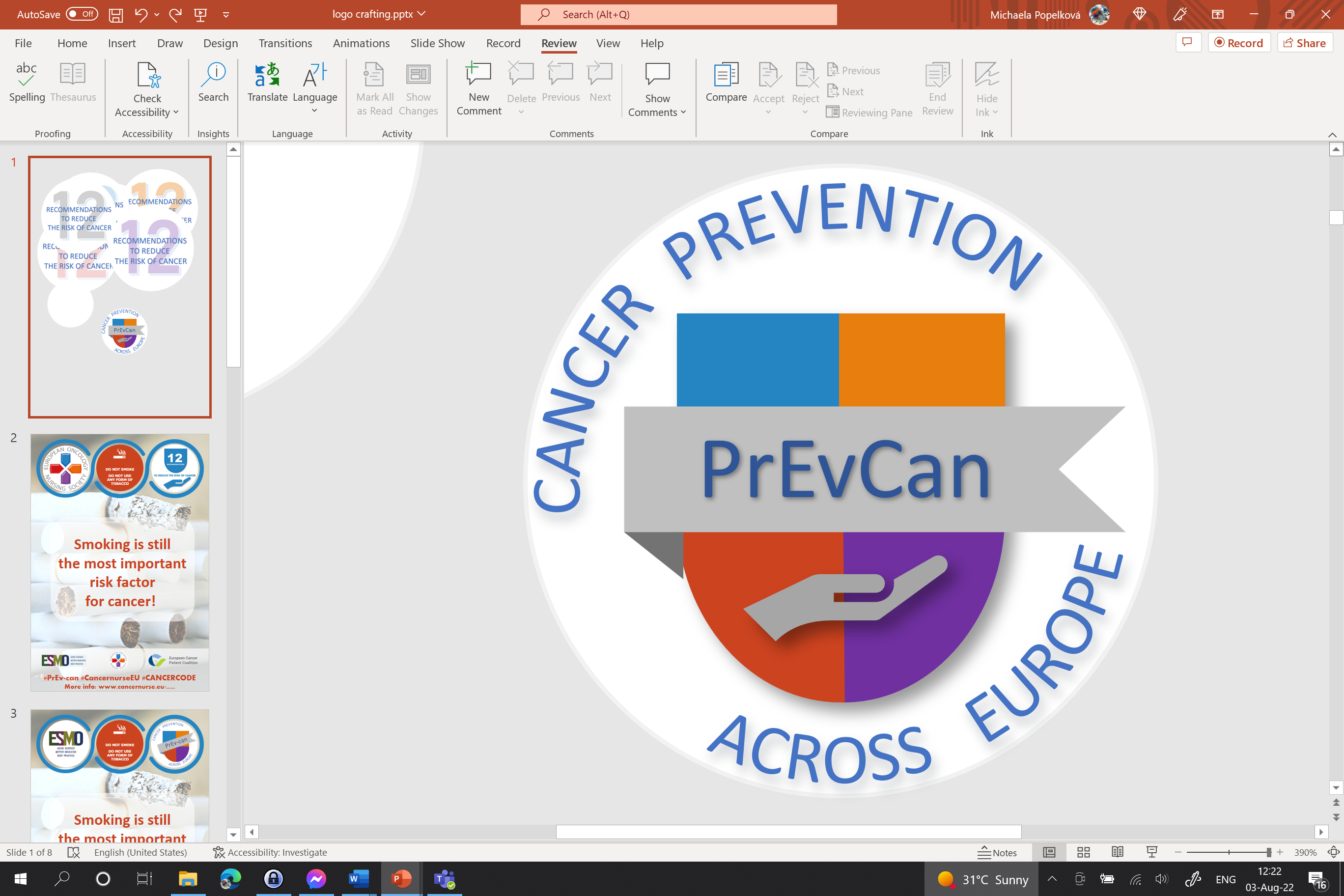 SDFGSG
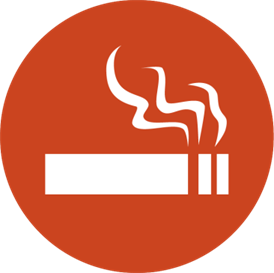 Inserte el logo de su organización aquí
NO FUME
cNO CONSUMANINGÚN TIPODE TABACO
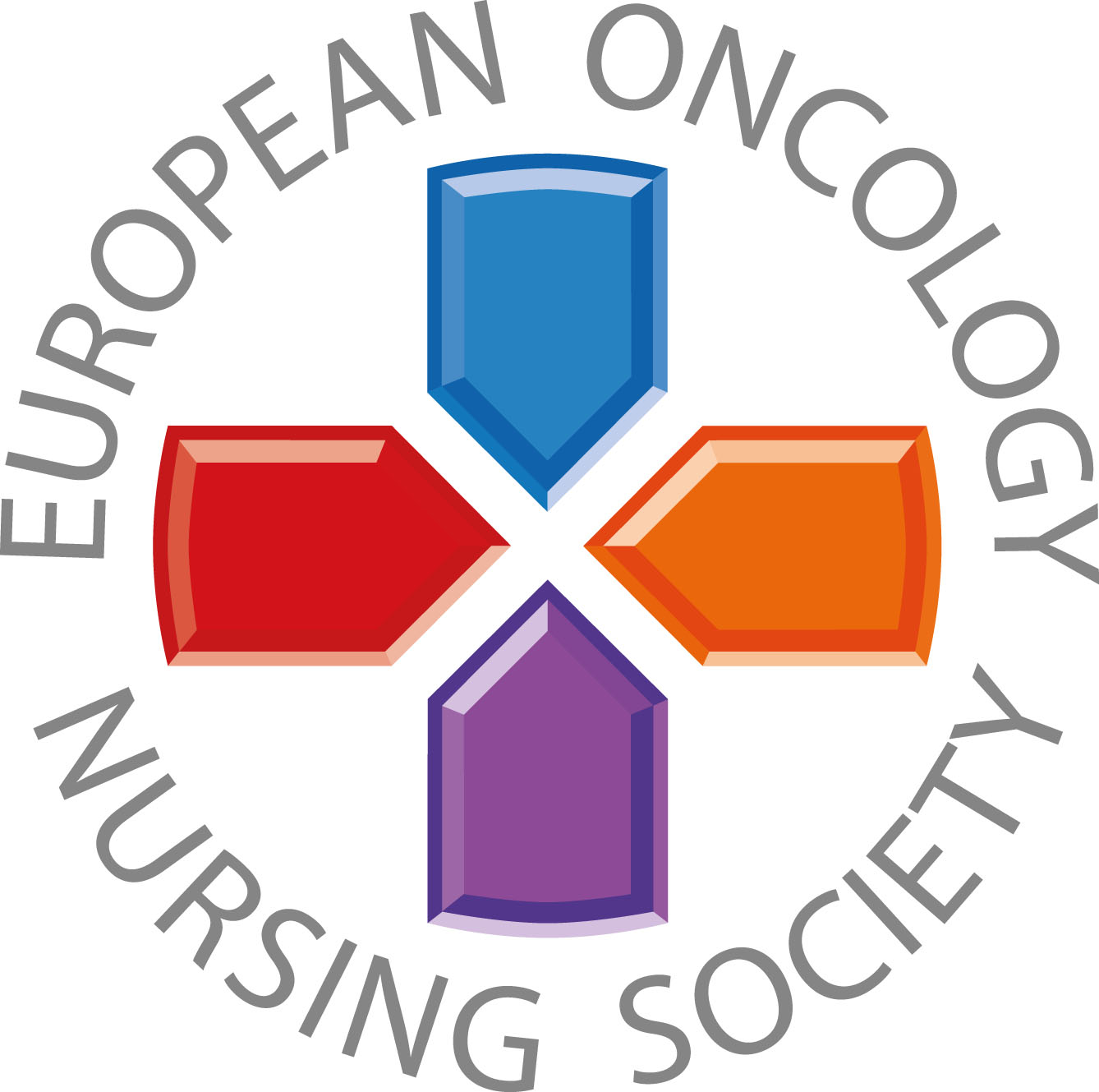 Dejar de fumar es una parte esencial de la prevención primaria, secundaria y terciaria
#PrEvCan #CANCERCODE
La campaña PrEvCan fue iniciada por la Sociedad Europea de Enfermería Oncológica (EONS) y se desarrolla en colaboración con la Sociedad Europea de Oncología Médica (ESMO). Para más información:: www.cancernurse.eu/prevcan
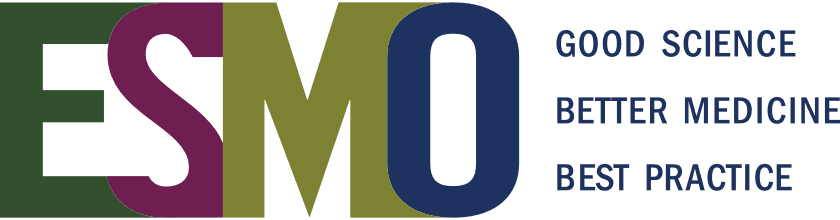 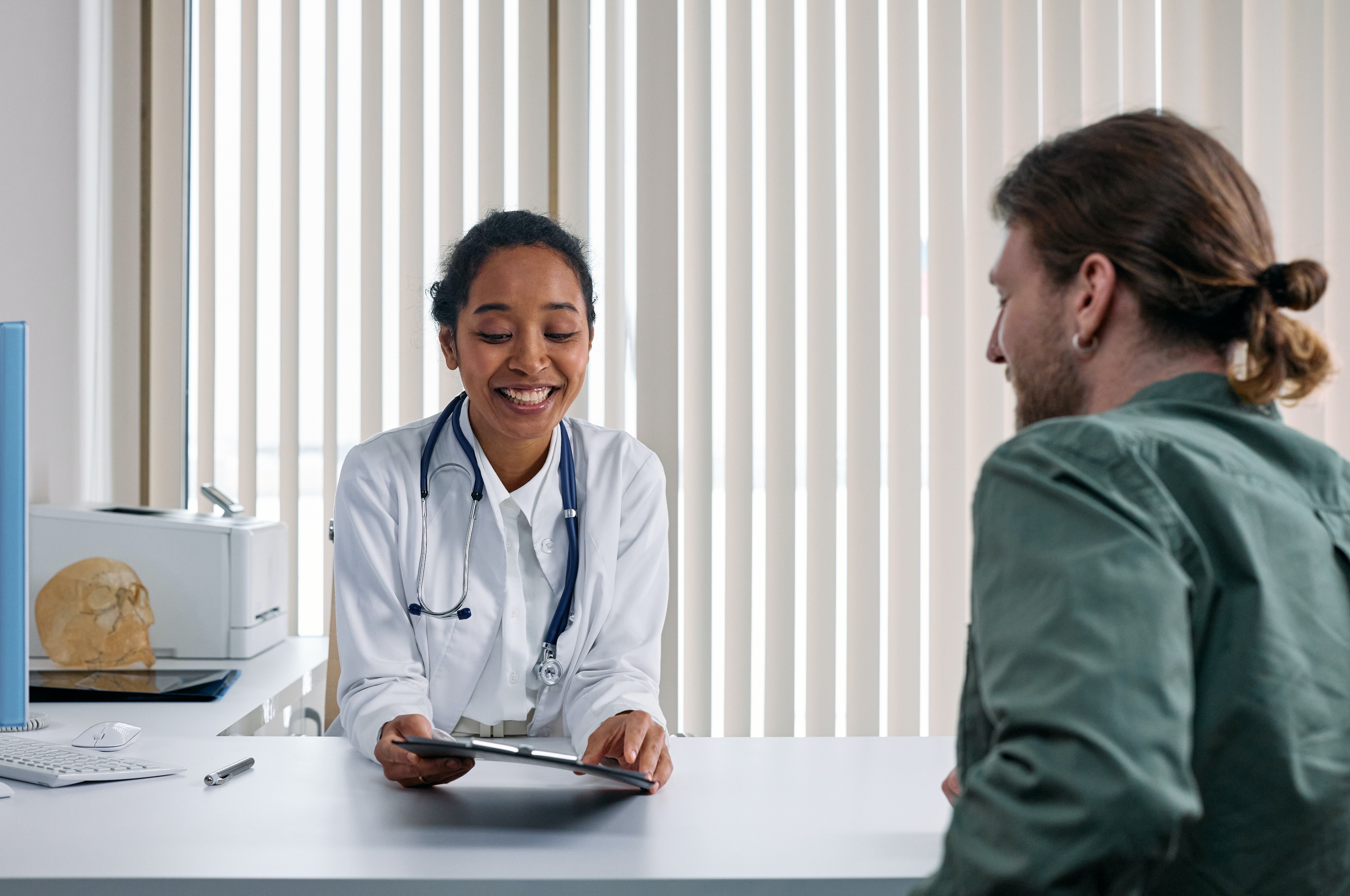 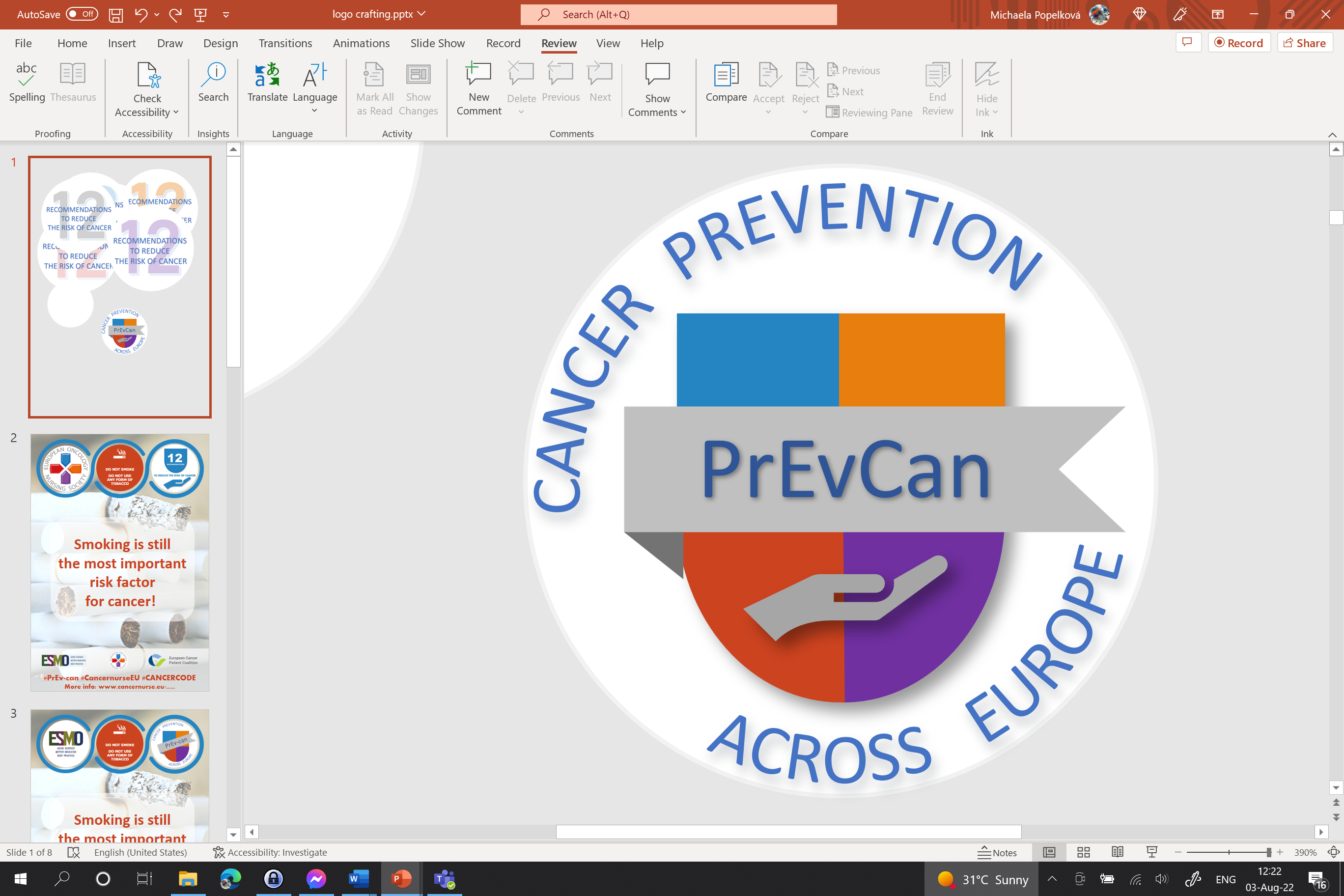 SDFGSG
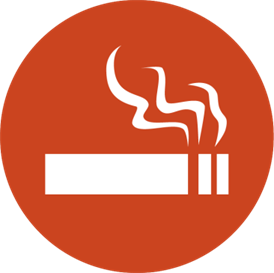 Inserte el logo de su organización aquí
NO FUME
cNO CONSUMANINGÚN TIPODE TABACO
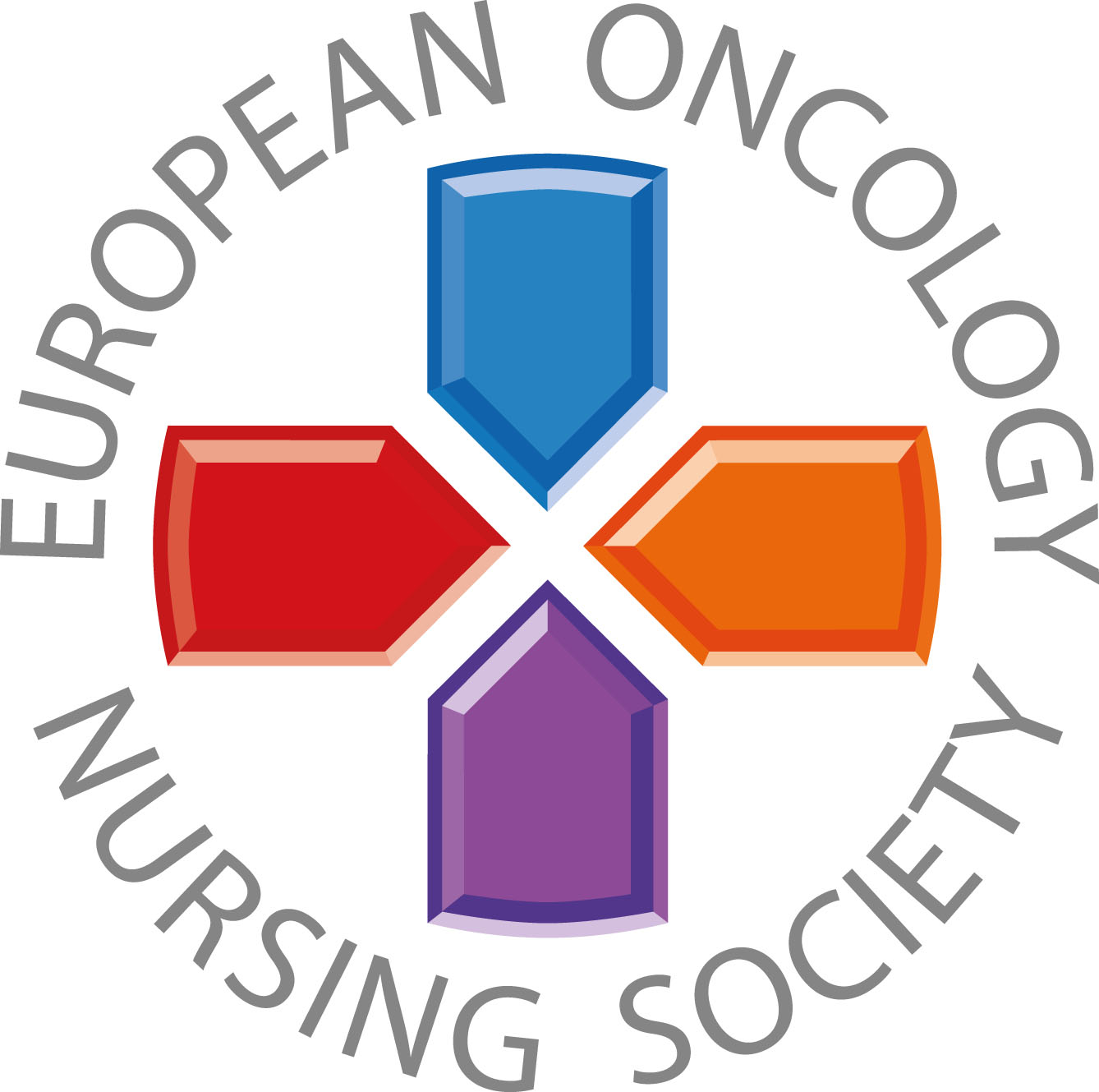 Valore siempre si sus pacientes son fumadores. ¡Ofrezca consejo, apoyo y seguimiento!
#PrEvCan #CANCERCODE
La campaña PrEvCan fue iniciada por la Sociedad Europea de Enfermería Oncológica (EONS) y se desarrolla en colaboración con la Sociedad Europea de Oncología Médica (ESMO). Para más información:: www.cancernurse.eu/prevcan
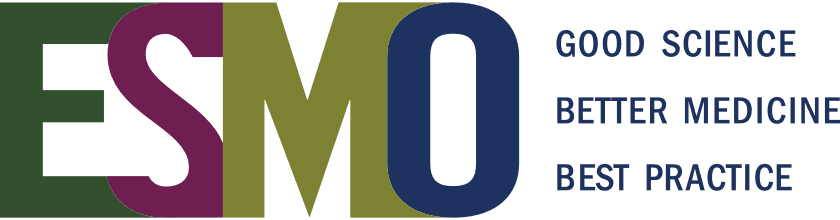 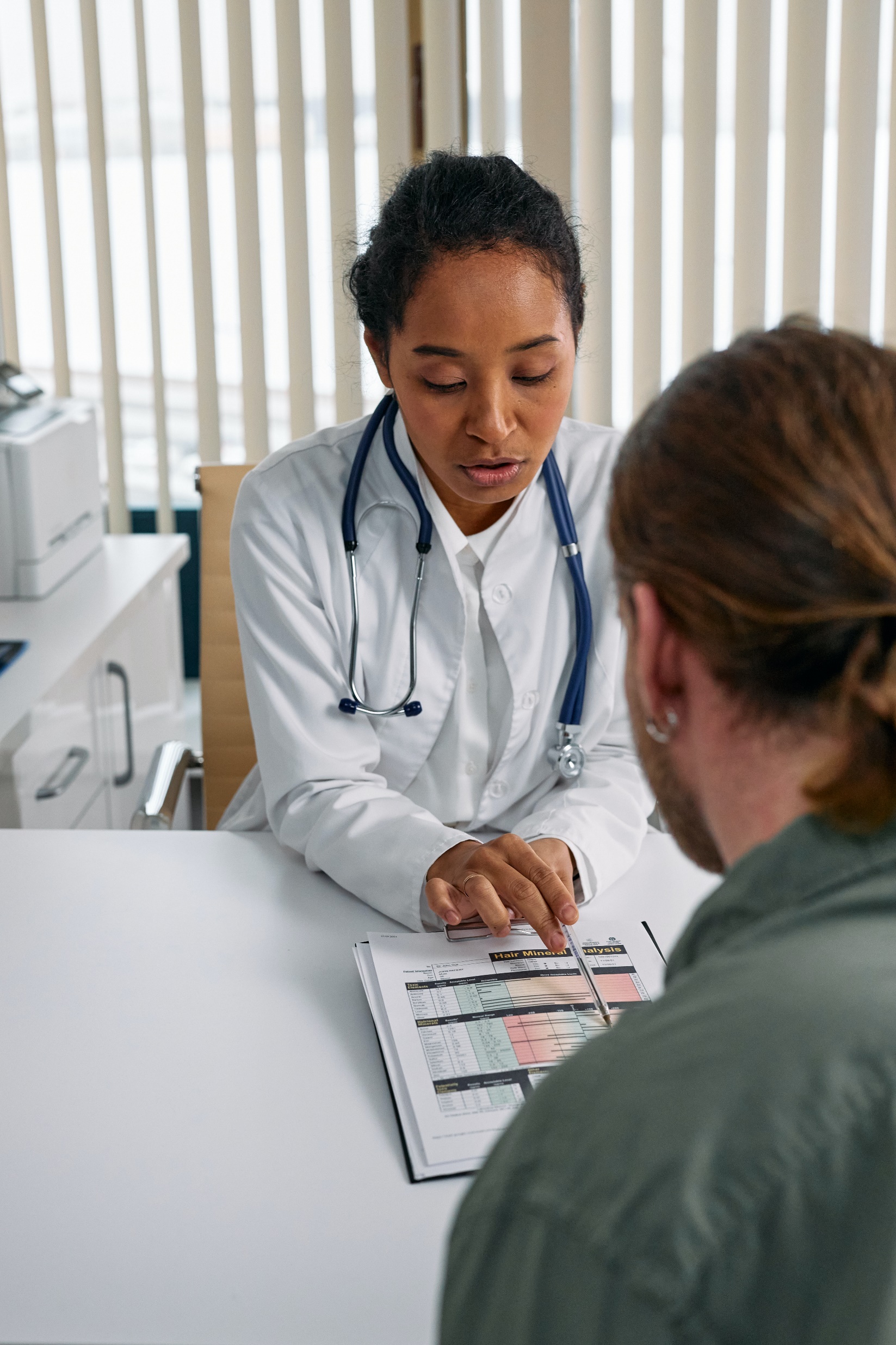 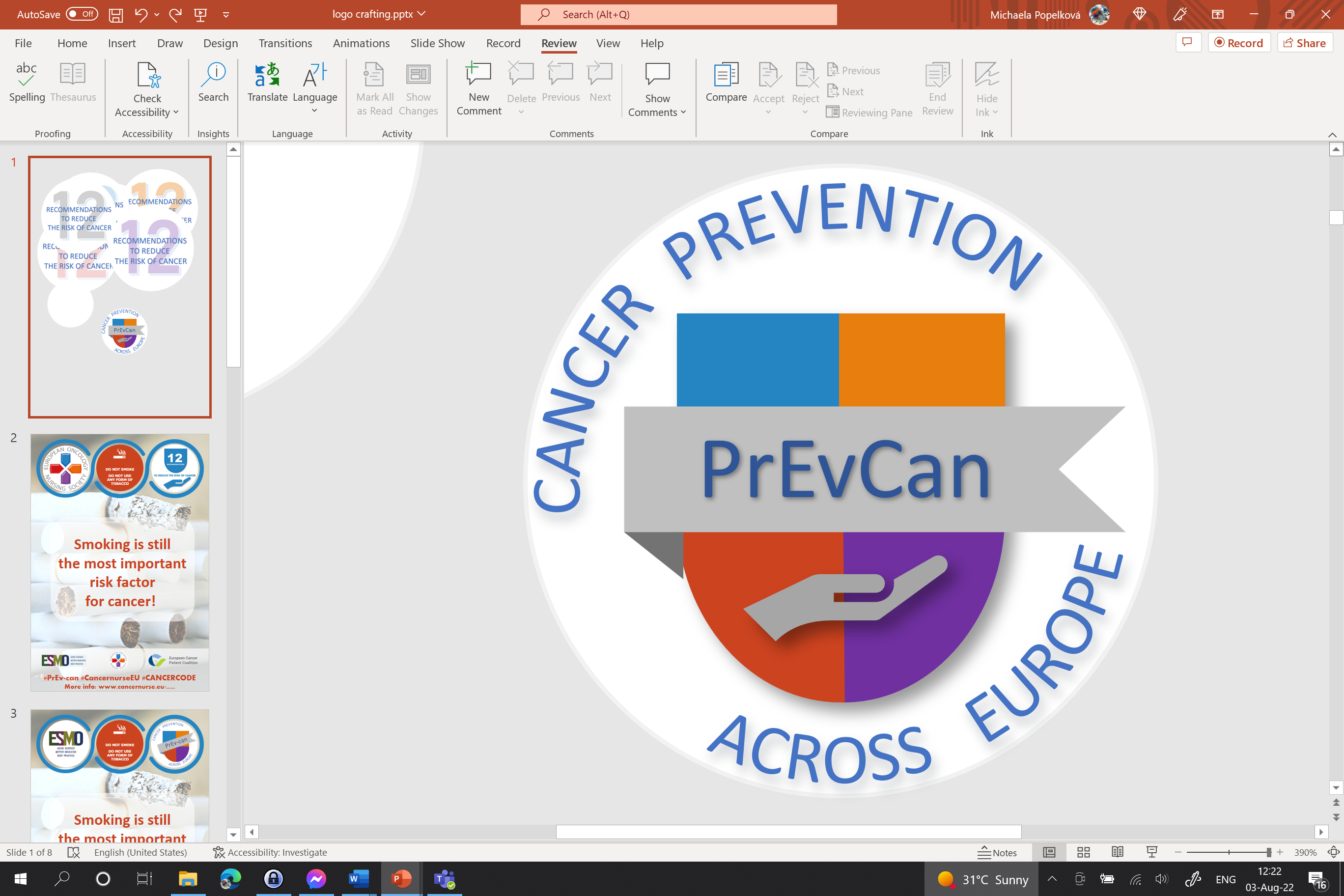 SDFGSG
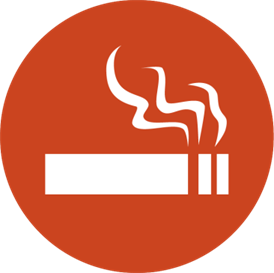 Inserte el logo de su organización aquí
NO FUME
cNO CONSUMANINGÚN TIPODE TABACO
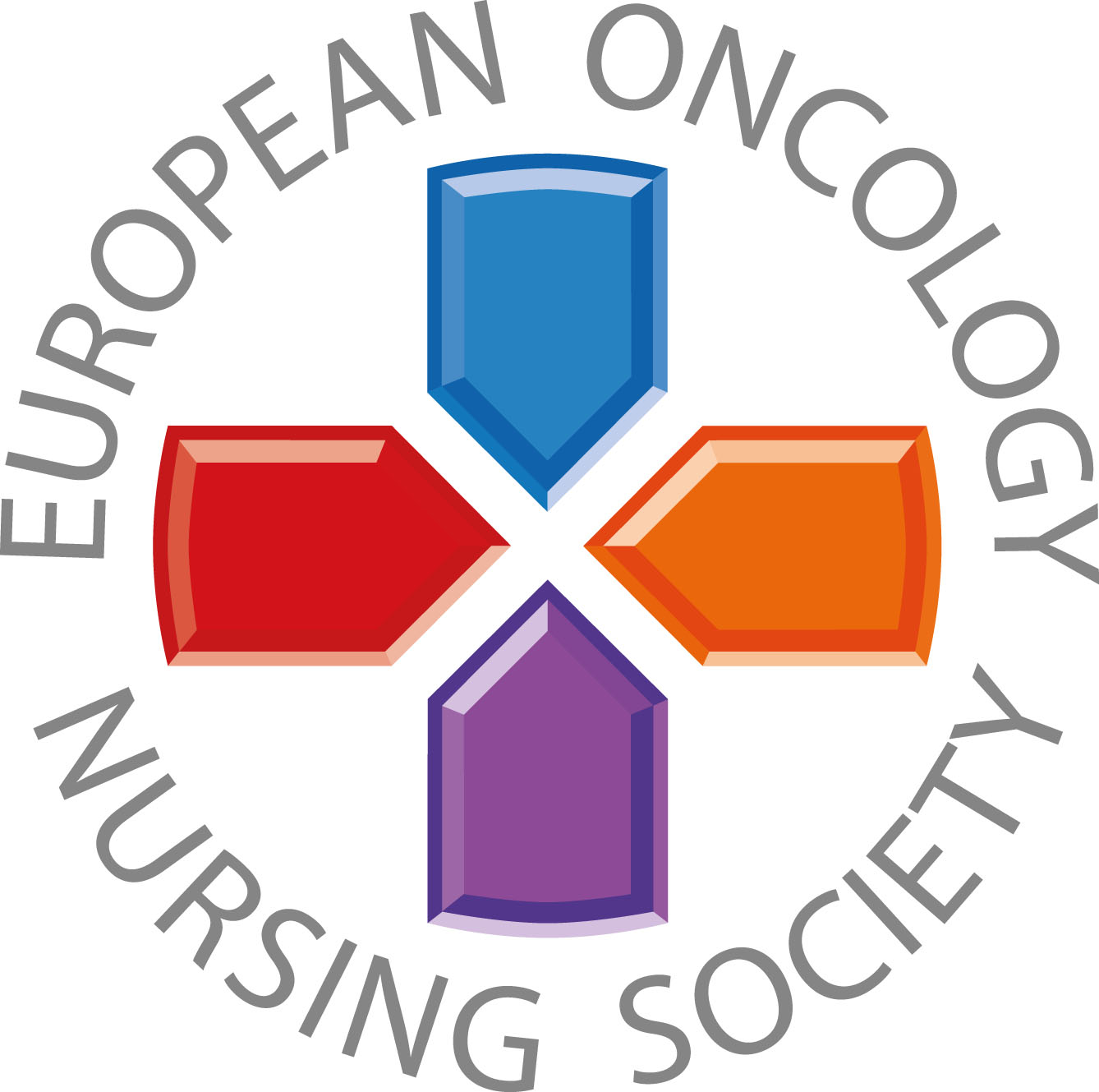 Remita a servicios para dejar de fumar basados en evidencia
#PrEvCan #CANCERCODE
La campaña PrEvCan fue iniciada por la Sociedad Europea de Enfermería Oncológica (EONS) y se desarrolla en colaboración con la Sociedad Europea de Oncología Médica (ESMO). Para más información:: www.cancernurse.eu/prevcan
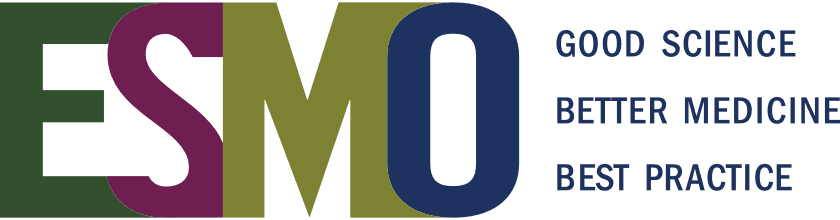 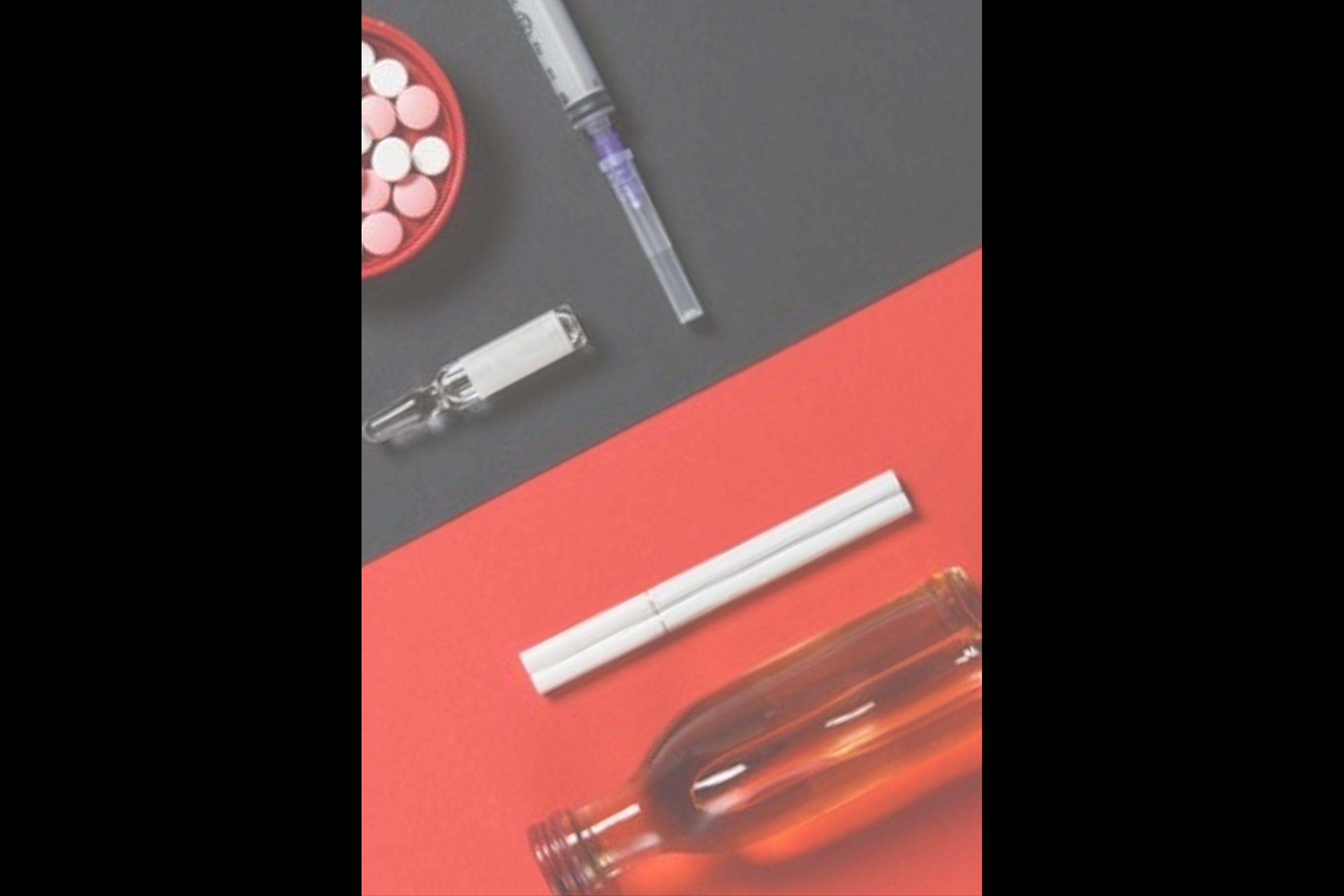 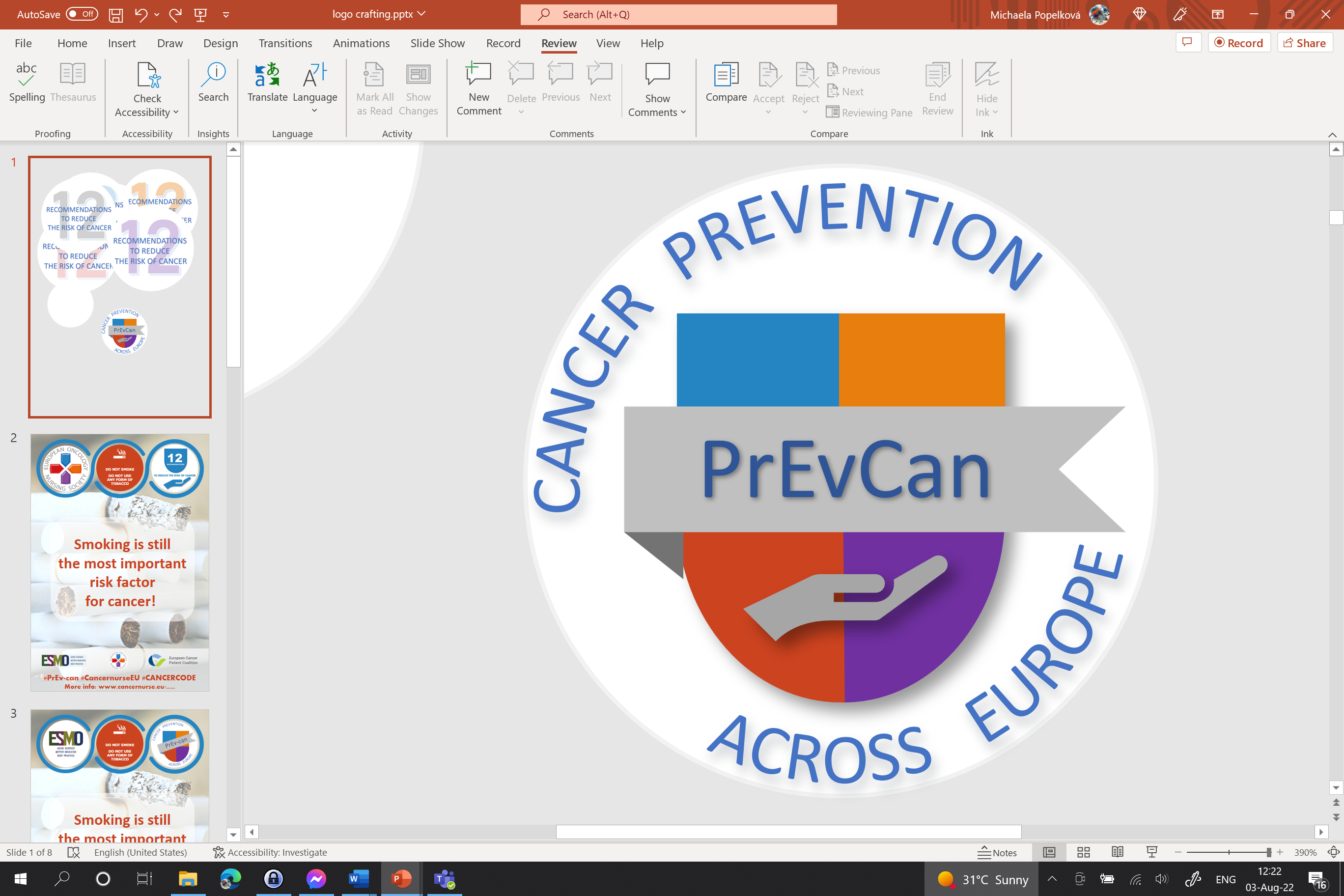 SDFGSG
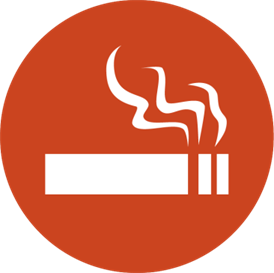 Inserte el logo de su organización aquí
NO FUME
cNO CONSUMANINGÚN TIPODE TABACO
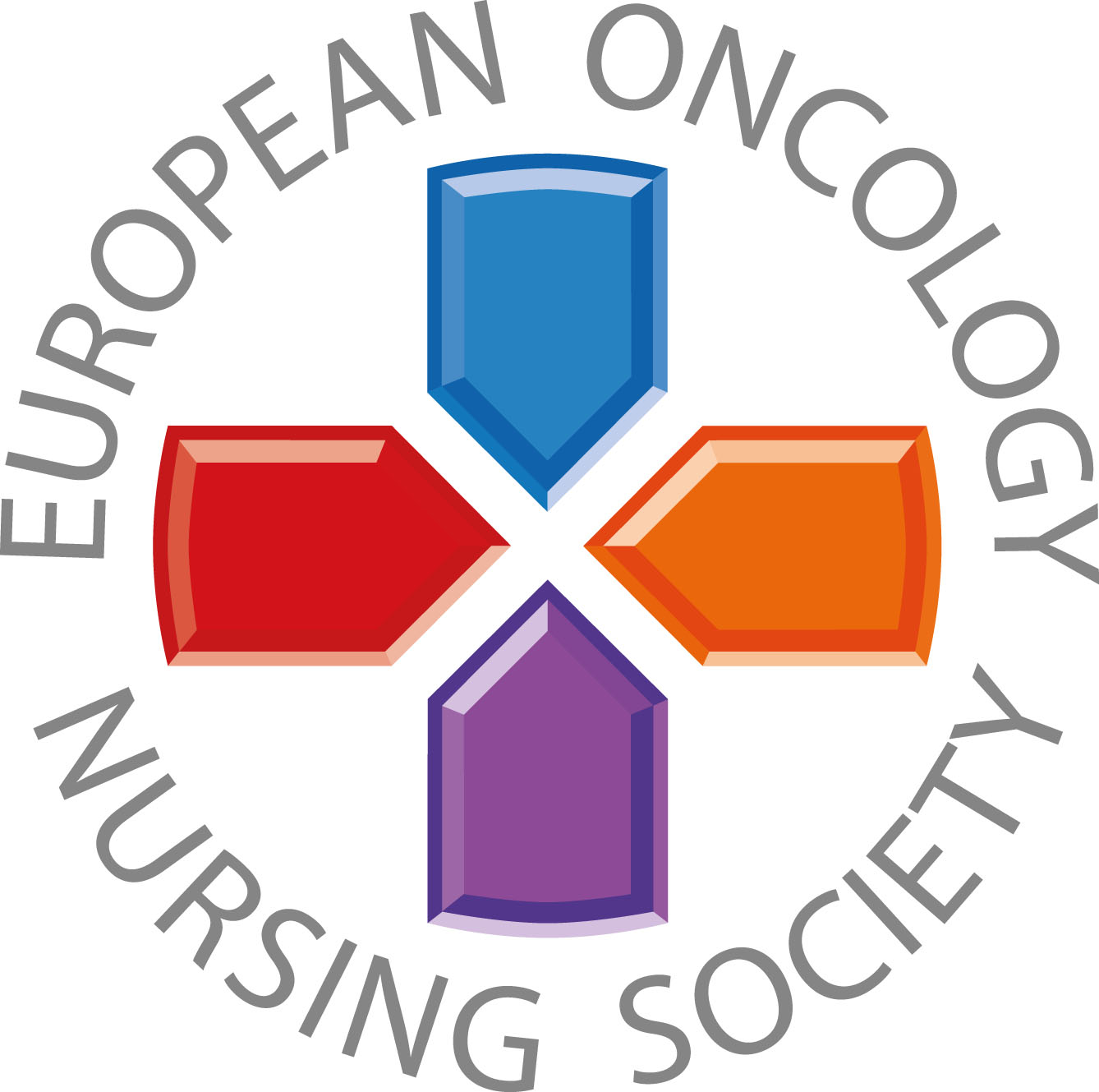 Preste especial atención a pacientes con abuso de múltiples sustancias
#PrEvCan #CANCERCODE
La campaña PrEvCan fue iniciada por la Sociedad Europea de Enfermería Oncológica (EONS) y se desarrolla en colaboración con la Sociedad Europea de Oncología Médica (ESMO). Para más información:: www.cancernurse.eu/prevcan
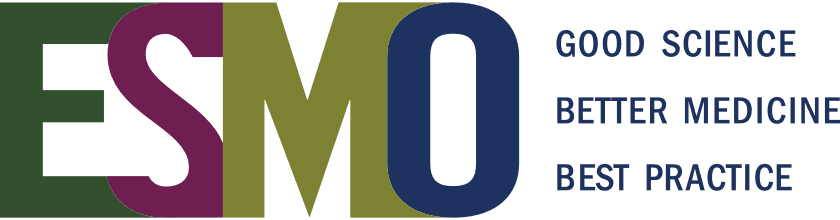 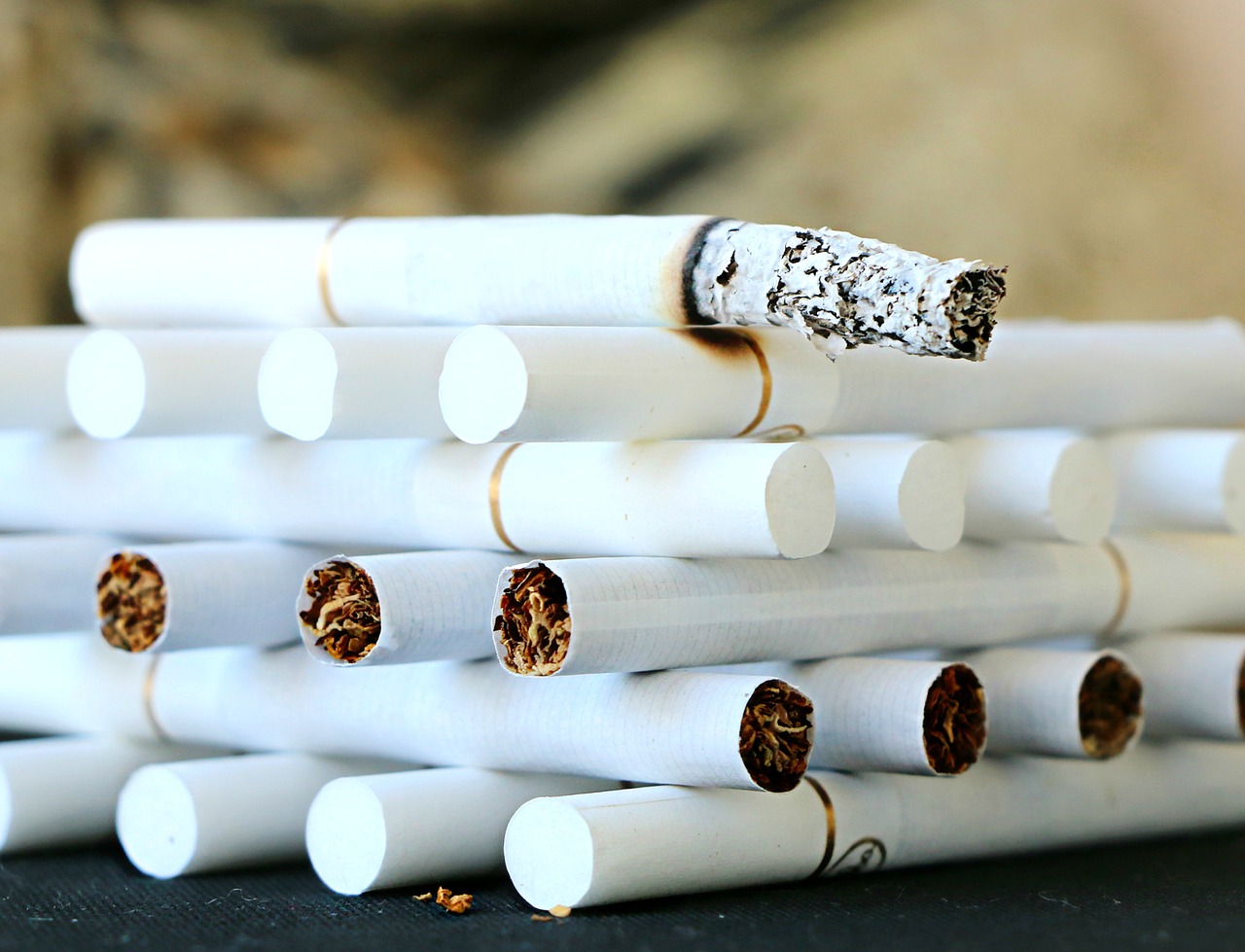 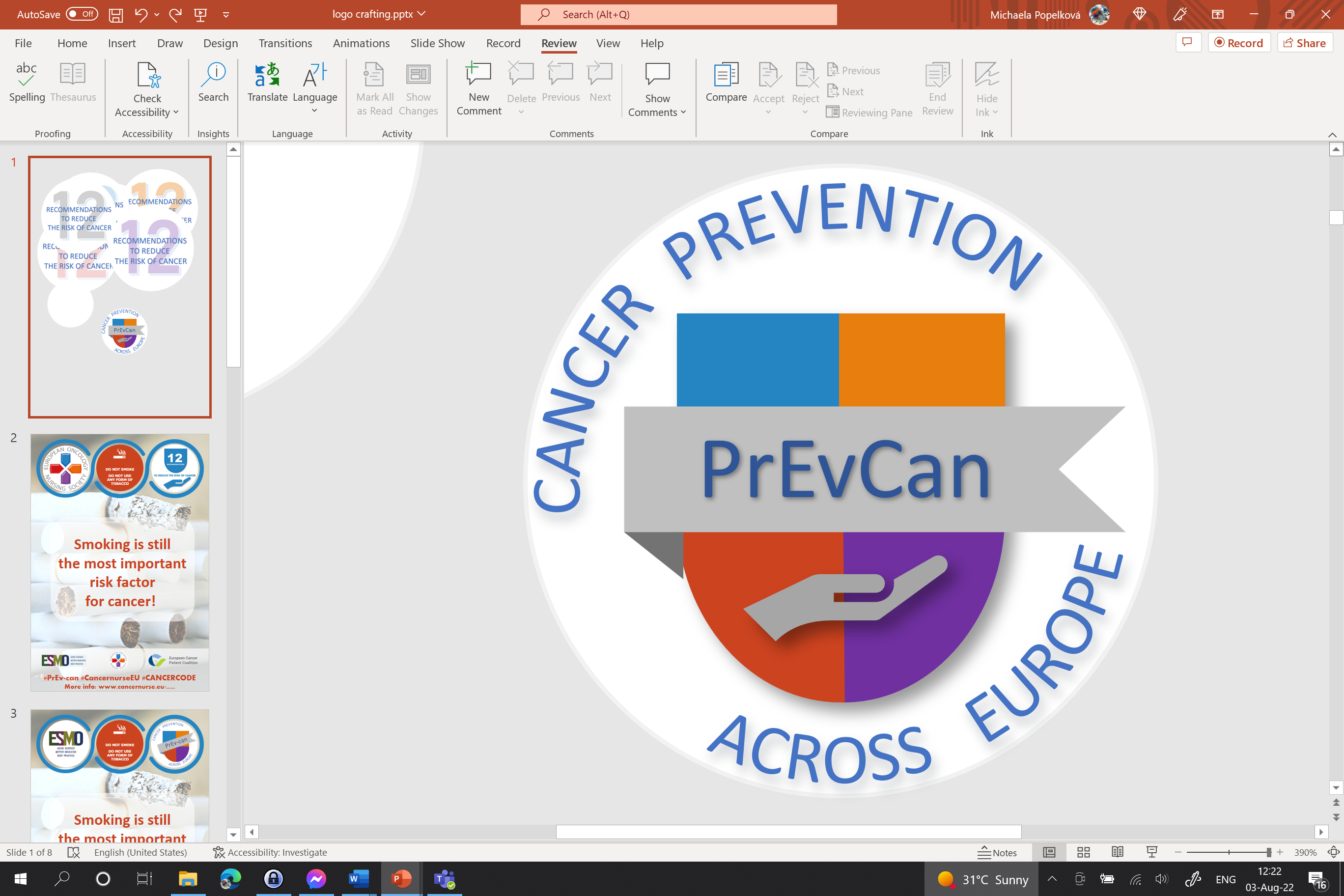 SDFGSG
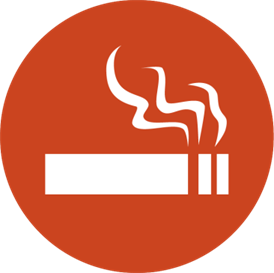 Inserte el logo de su organización aquí
NO FUME
cNO CONSUMANINGÚN TIPODE TABACO
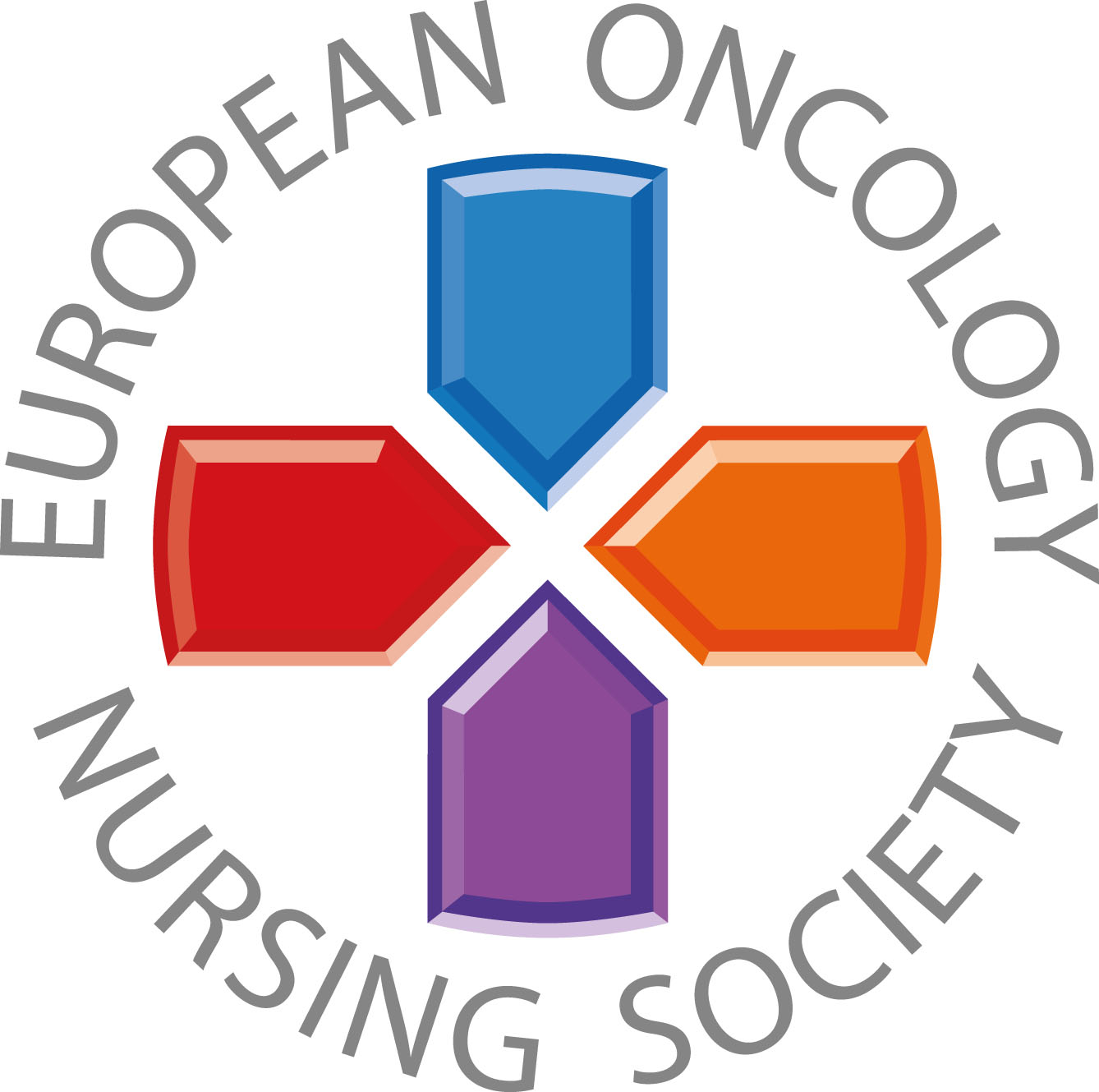 Texto personalizado
Inserte su foto
#PrEvCan #CANCERCODE
La campaña PrEvCan fue iniciada por la Sociedad Europea de Enfermería Oncológica (EONS) y se desarrolla en colaboración con la Sociedad Europea de Oncología Médica (ESMO). Para más información:: www.cancernurse.eu/prevcan
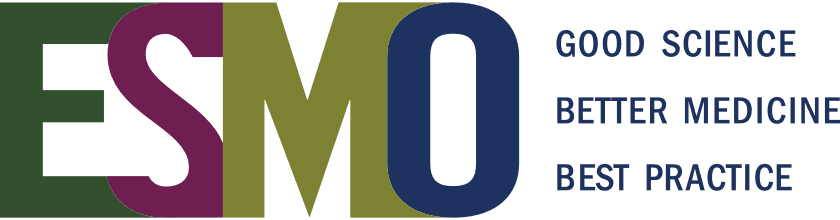